Администрация городского округа СаранскДепартамент по социальной политике городского округа СаранскУправление образования городского округа Саранск
Портфолио
Захаровой Ольги Юрьевны,воспитателя  МАДОУ
 «Детский сад №80 комбинированного вида» 
      г.о. Саранск
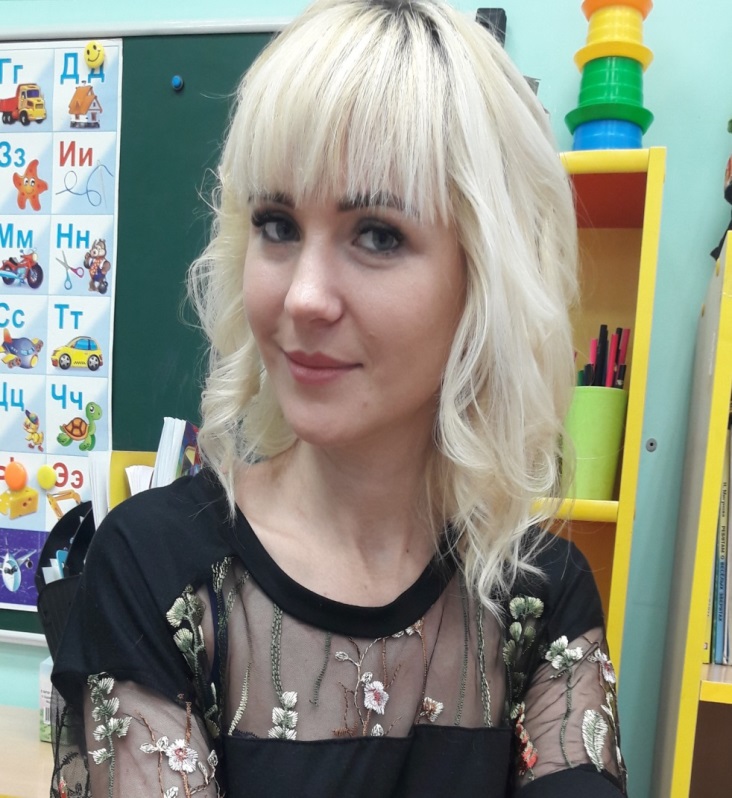 Профессиональное образование: высшее.
Автономная некоммерческая организация высшего профессионального образования Центросоюза Российской Федерации « Российский университет кооперации»
Специальность: «Товароведение и экспертиза товаров».
Квалификация: Товаровед-эксперт»
Диплом: ВСГ 5668348
Дата выдачи: 24 февраля 2011 года.
Профессиональная переподготовка: «Воспитание детей дошкольного возраста" в ООО "Инфоурок», 2018г.
Общий трудовой стаж: 13 лет
Стаж педагогической работы (по специальности): 2 года
Наличие квалификационной категории: -
Дата последней  аттестации:-
Педагогический опыт:
«Экологическое воспитание детей дошкольного возраста»
представлен на сайте ДОО: https://ds80sar.schoolrm.ru/sveden/employees/11212/357149/

Материал проверен  на плагиат:
https://users.antiplagiat.ru/report/short/8?v=1&c=0
Оригинальность 77,59%
1.Участие в инновационной деятельности на уровне образовательной  организации :
реализация проекта по теме
 «Мусор-это серьёзно».
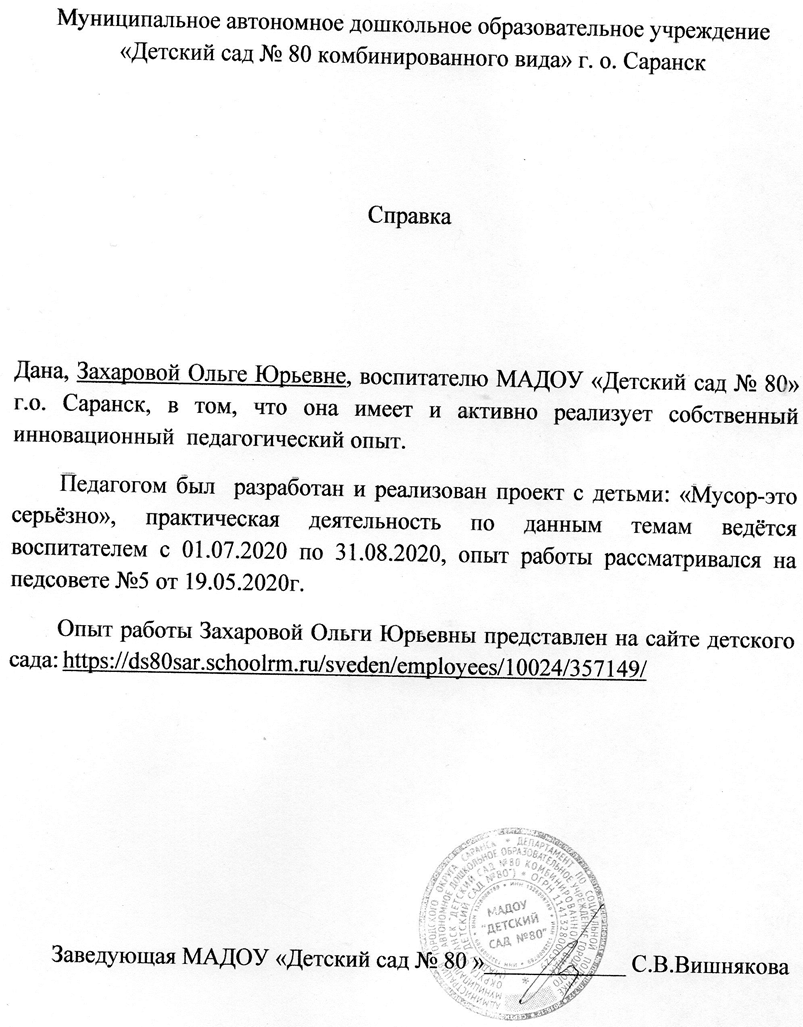 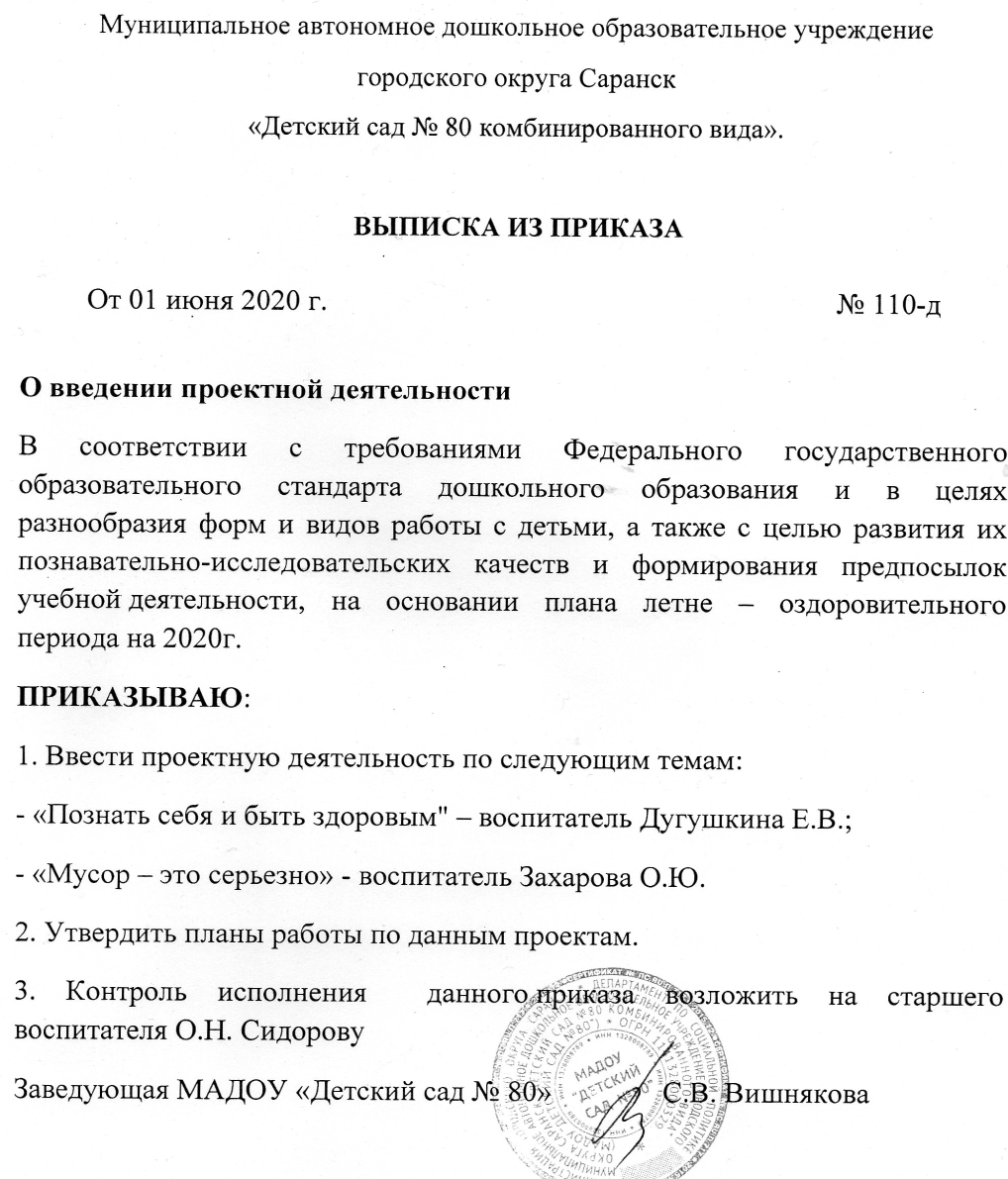 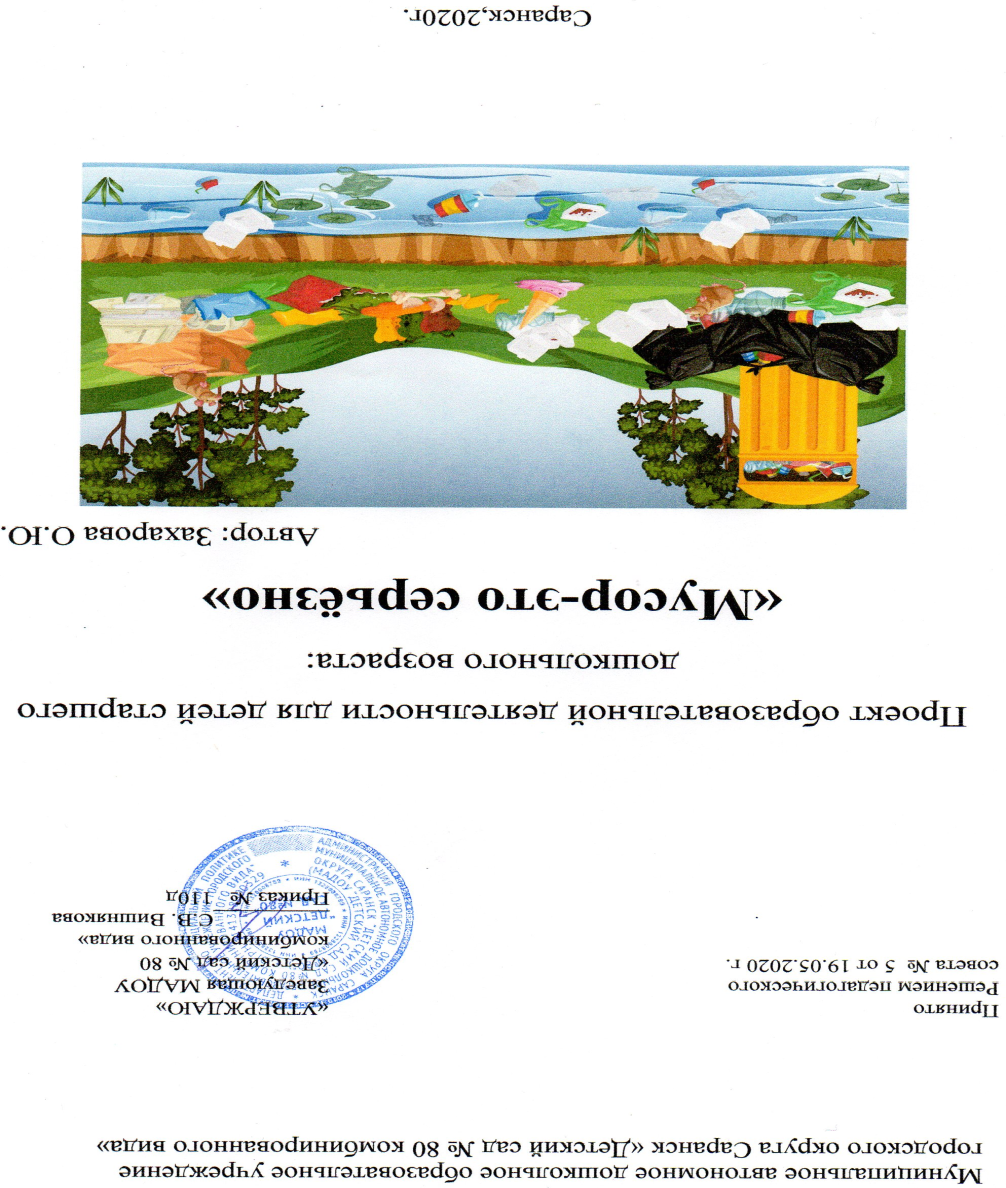 2. Наставничество.
3. Наличие публикаций(интернет публикации).
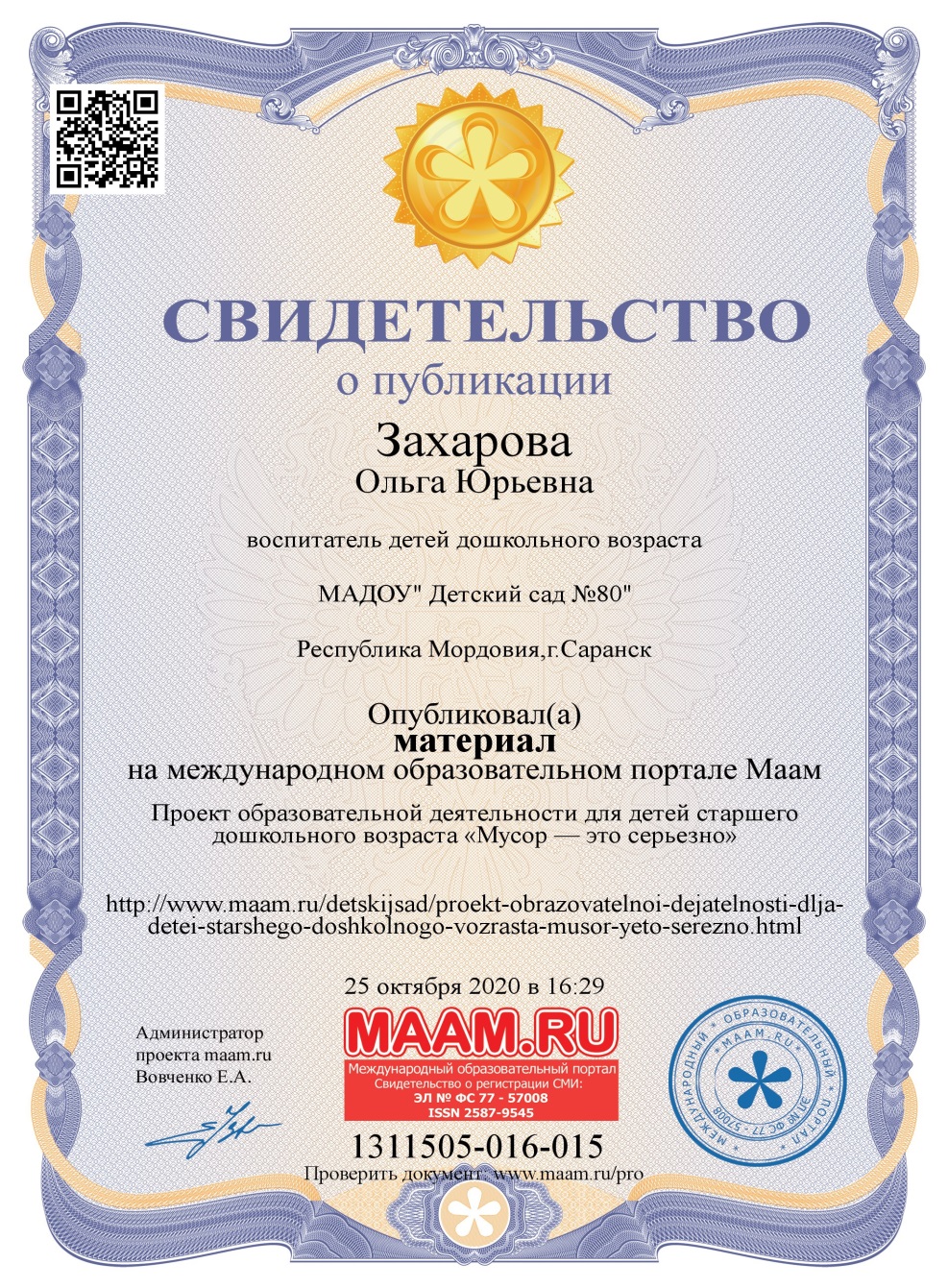 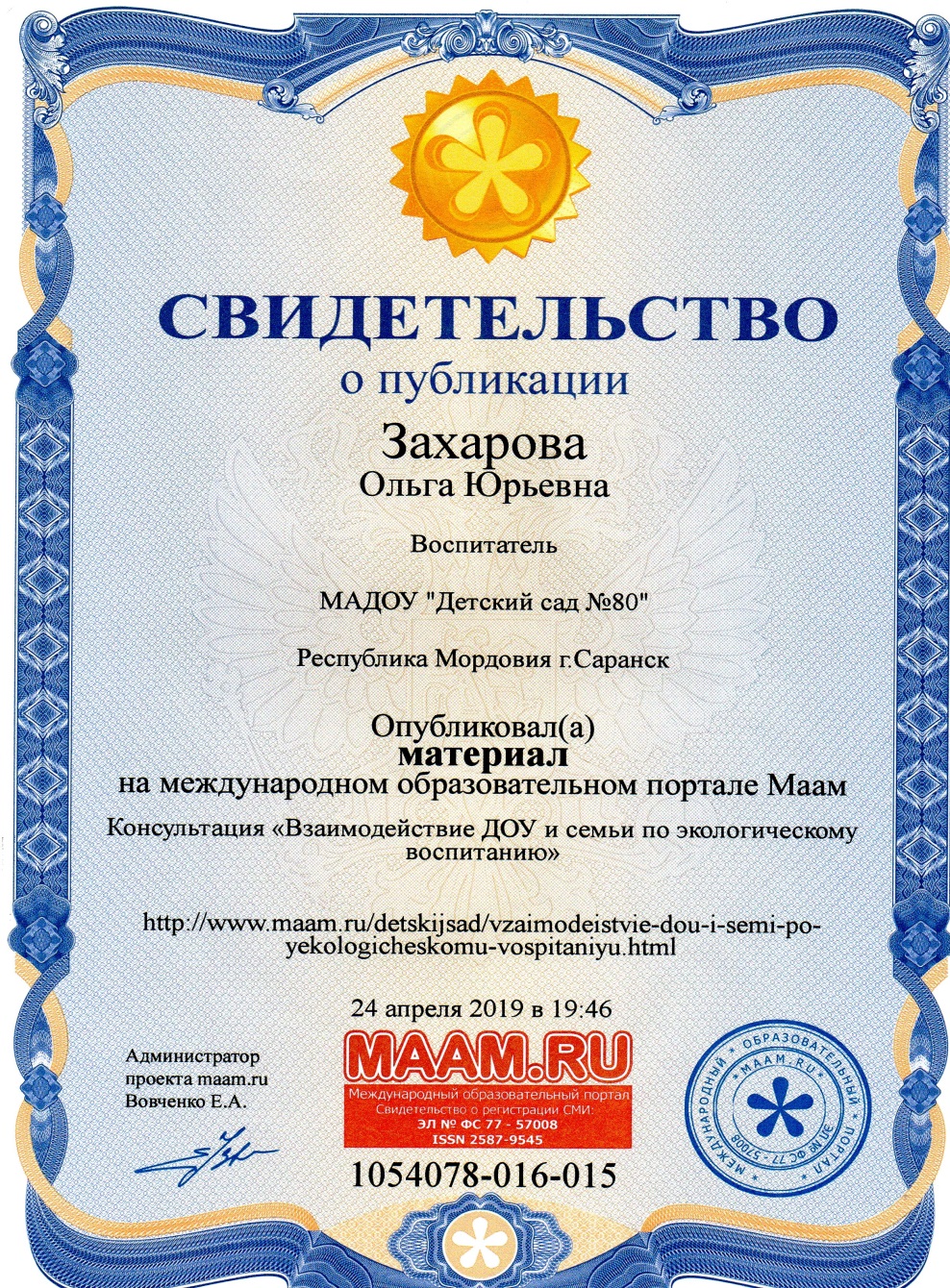 Печатные издания, республиканский уровень
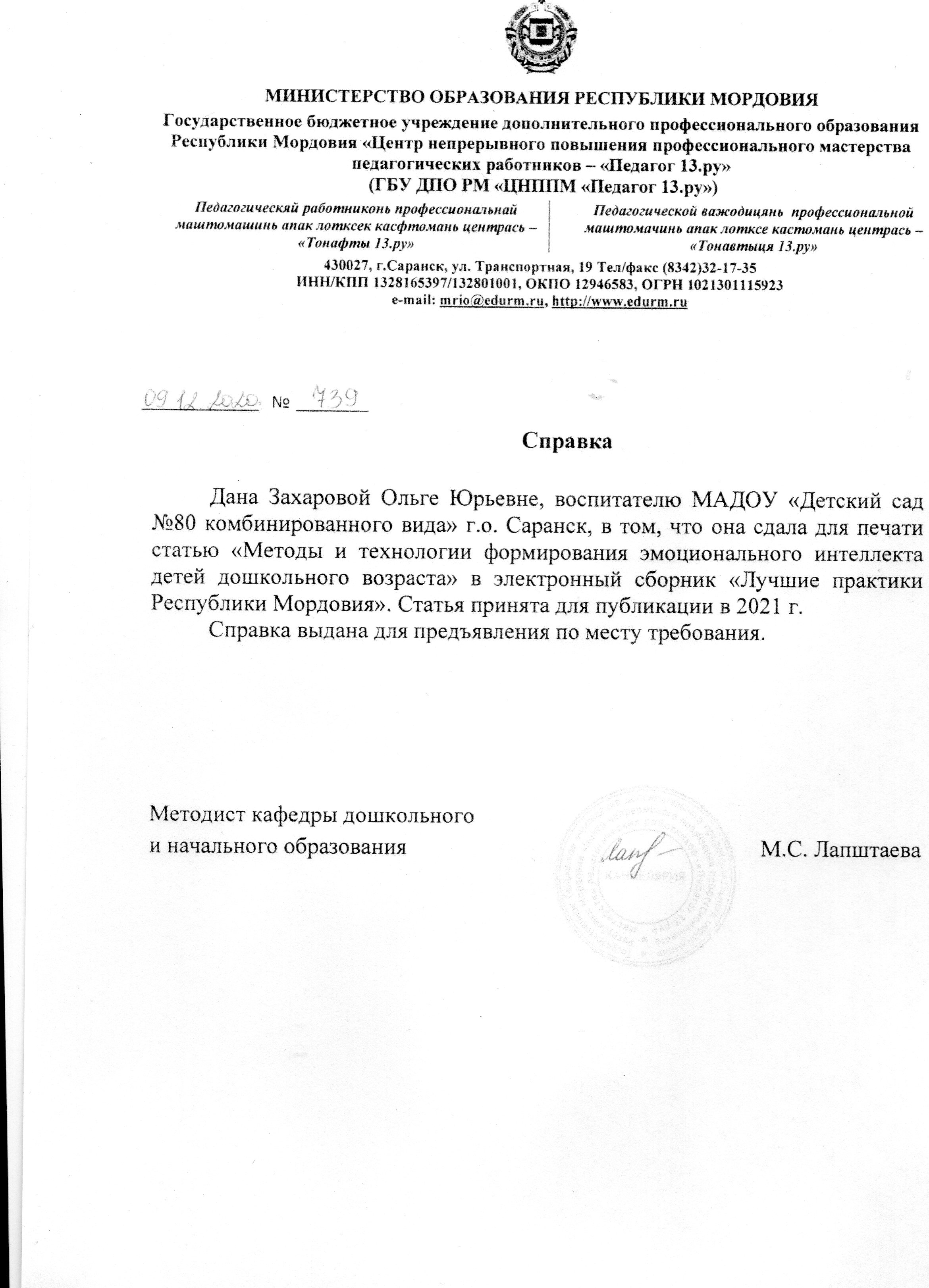 4. Результаты участия воспитанников в конкурсах, выставках, турнирах, соревнованиях, акциях, фестиваляхИнтернет сообщества
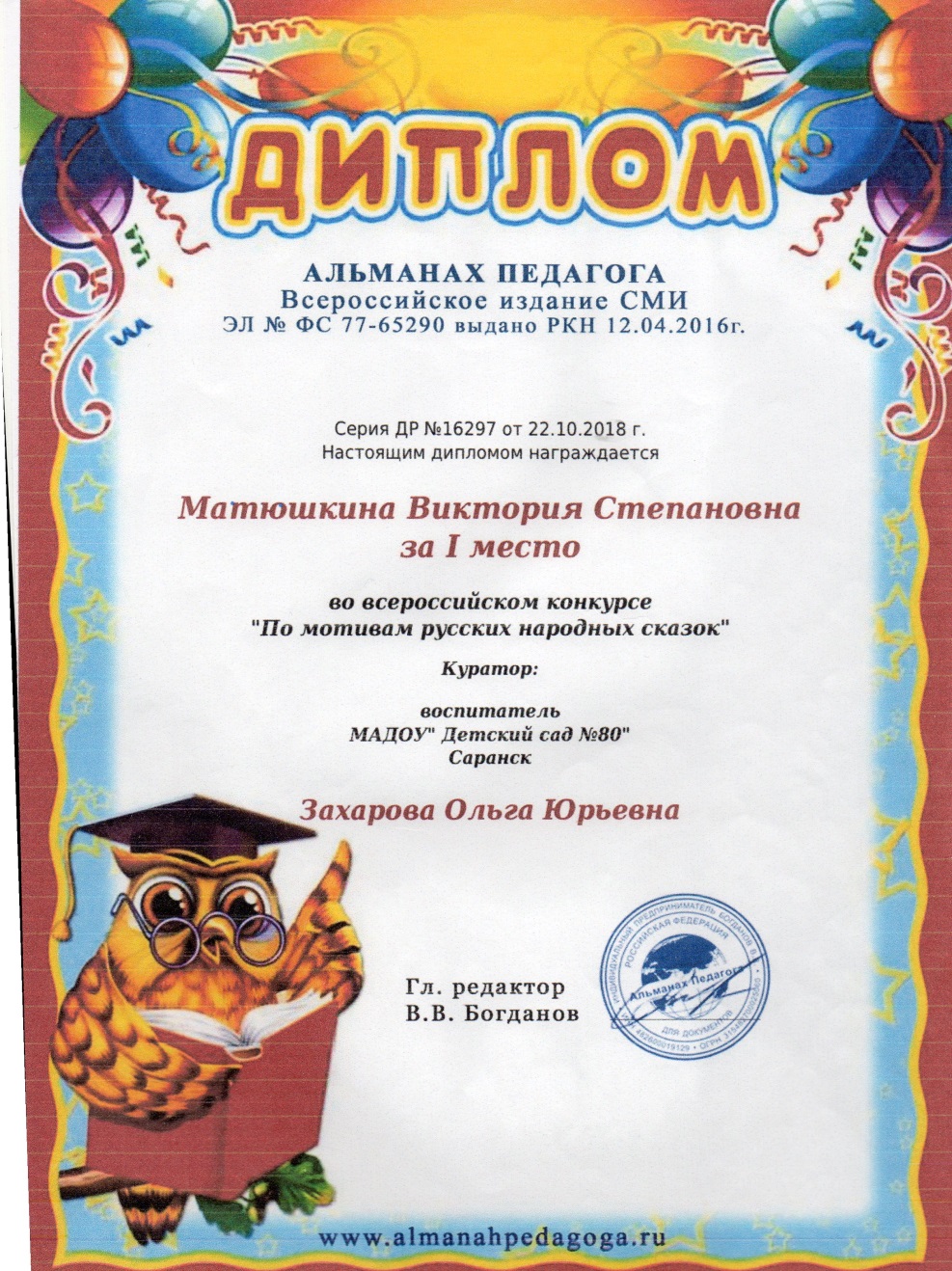 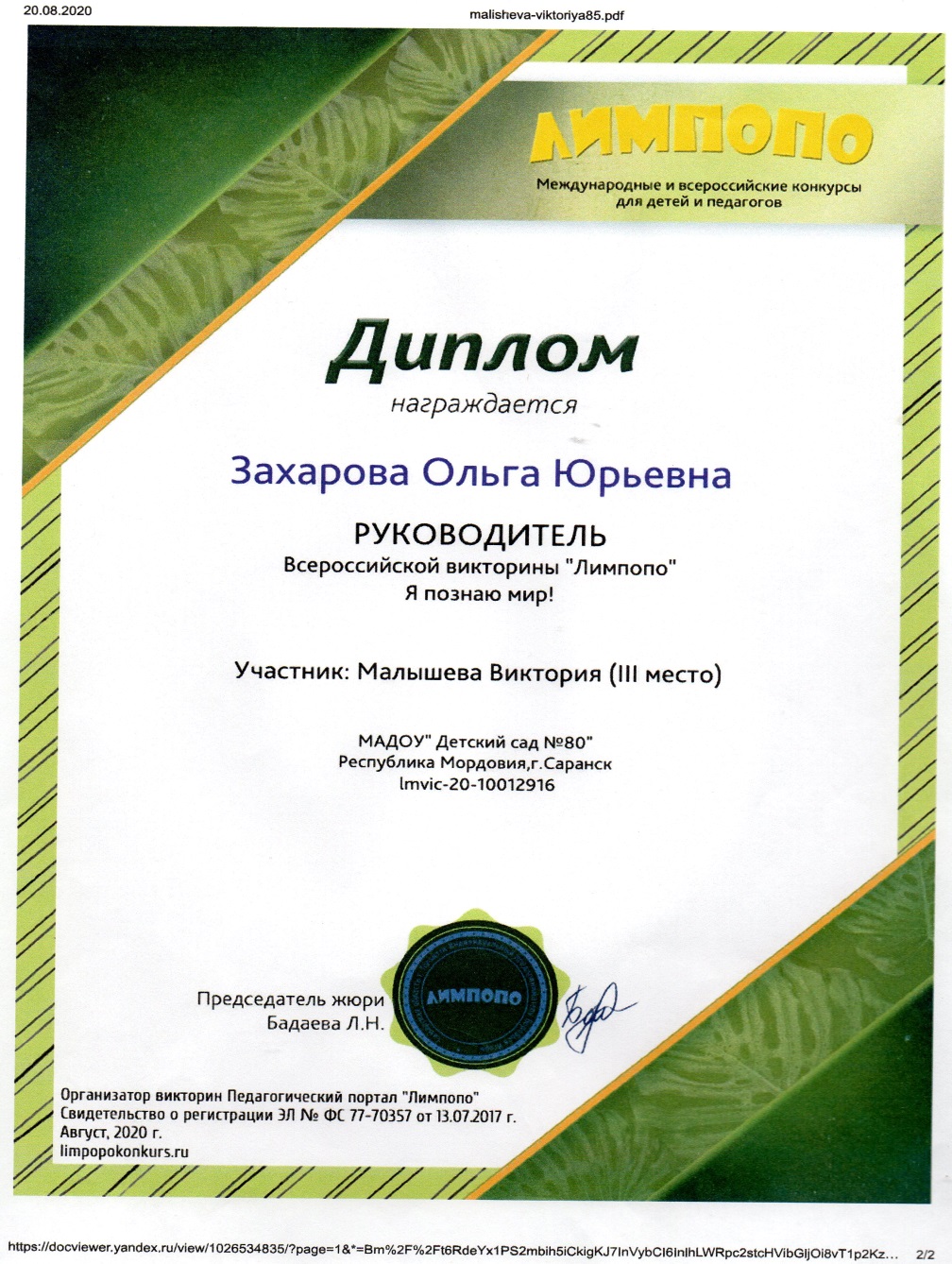 4.Победы и призовые места в очных муниципальных мероприятиях.
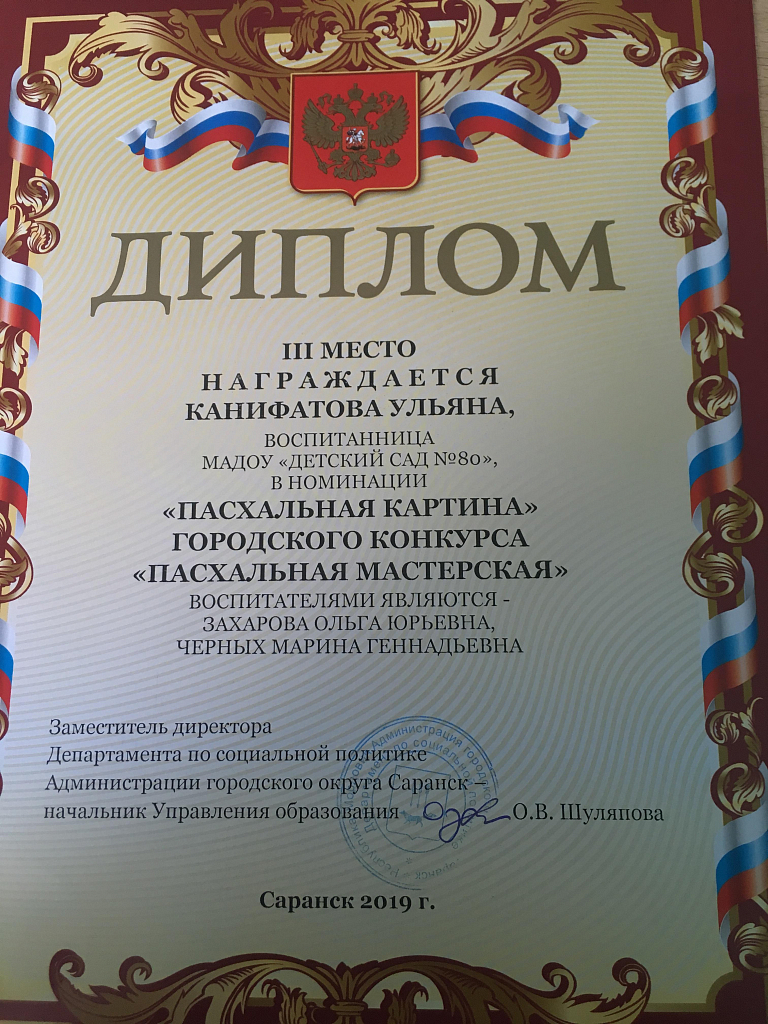 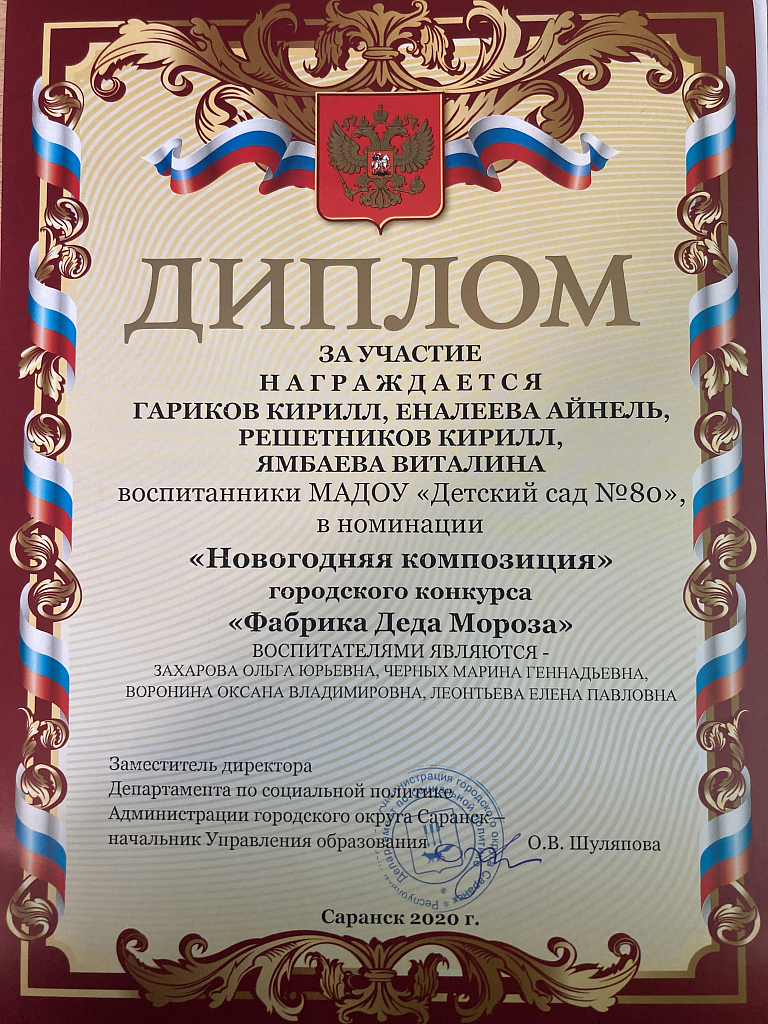 4.  Победа и призовые места в очных республиканских мероприятиях
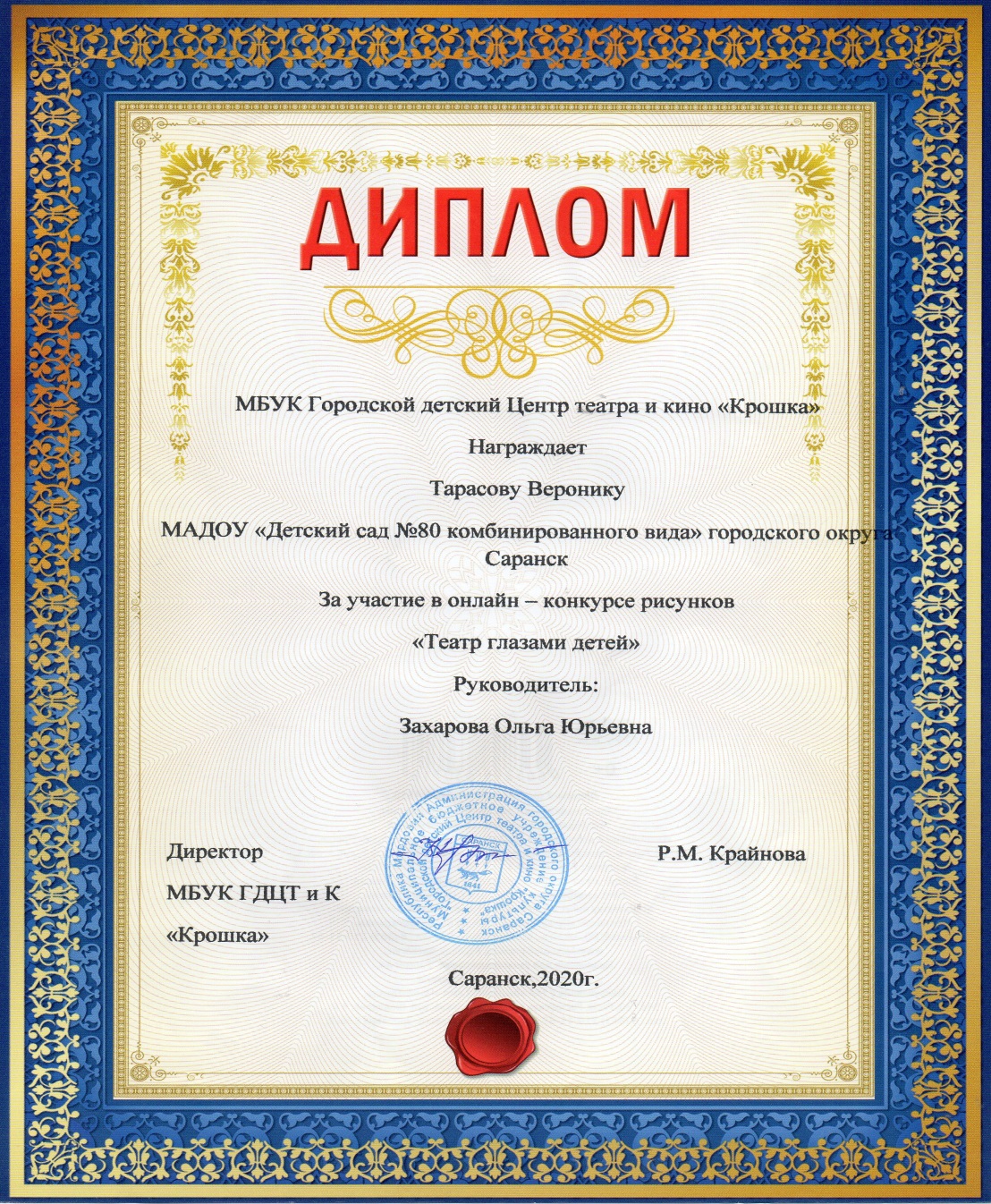 5. Наличие авторских программ, методических пособий.
6. Выступления на заседаниях методических советов, научно-практических конференциях, педагогических чтениях, семинарах, секциях, форумах, радиопередачах (очно).
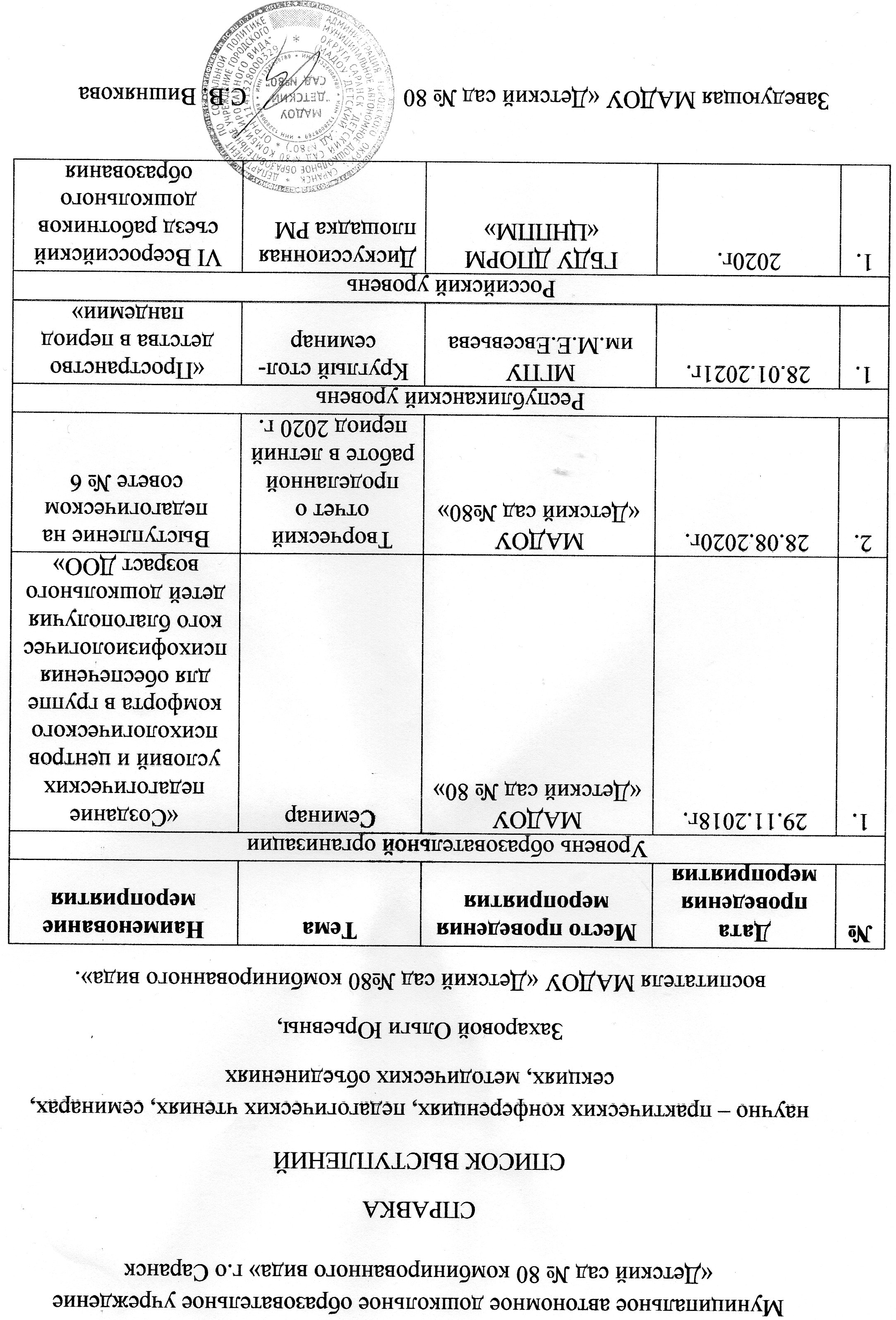 Уровень образовательной организации.
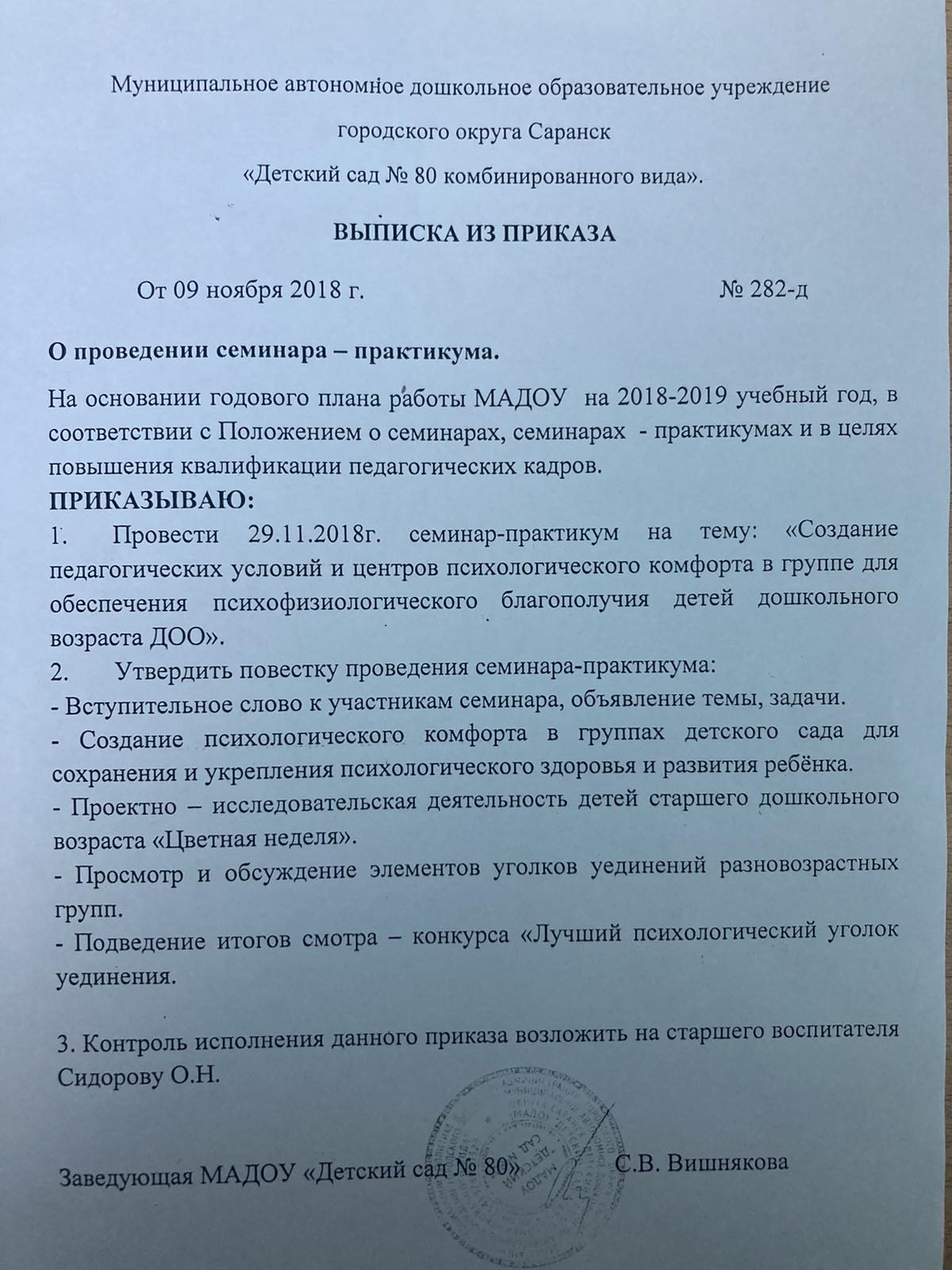 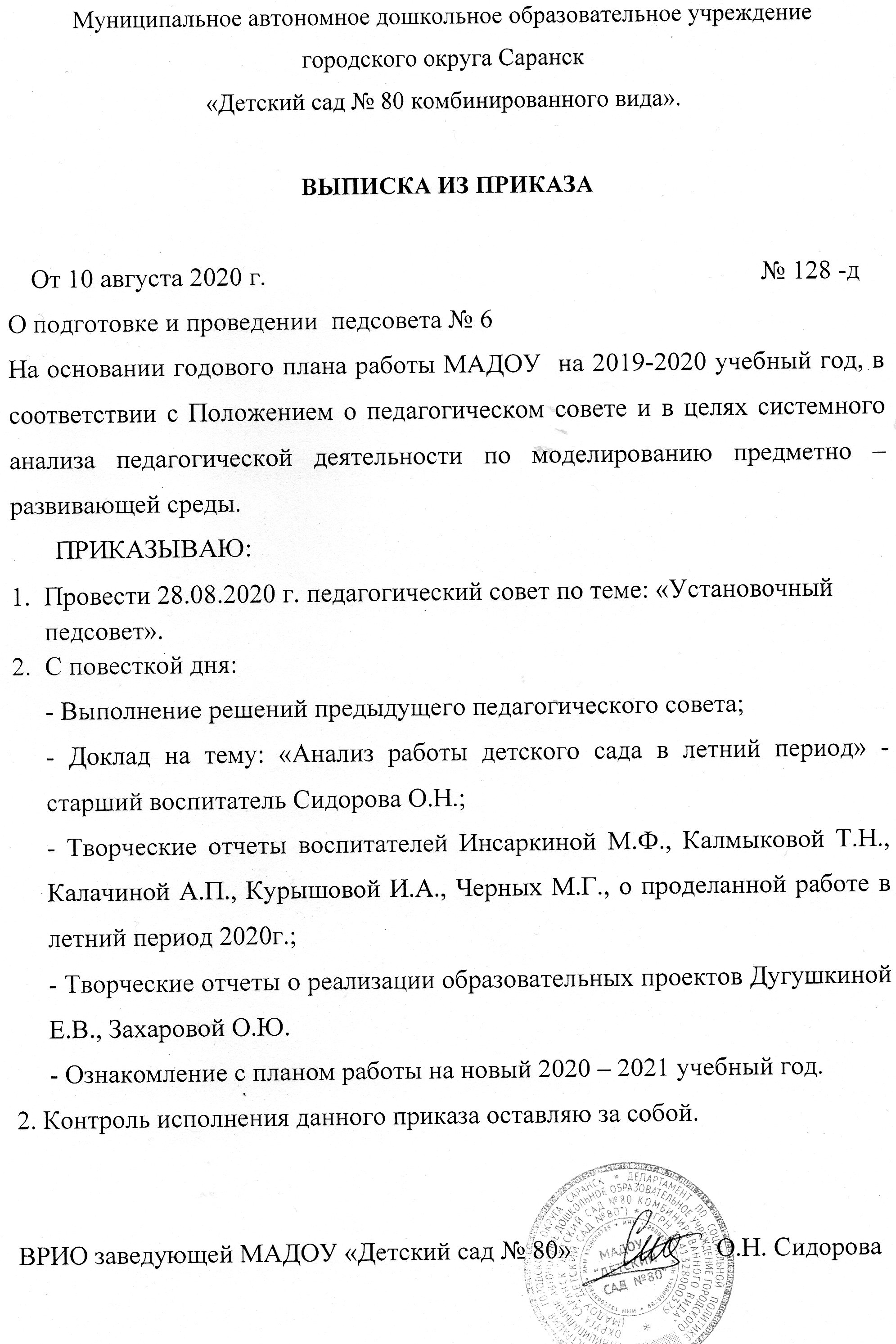 Республиканский уровень
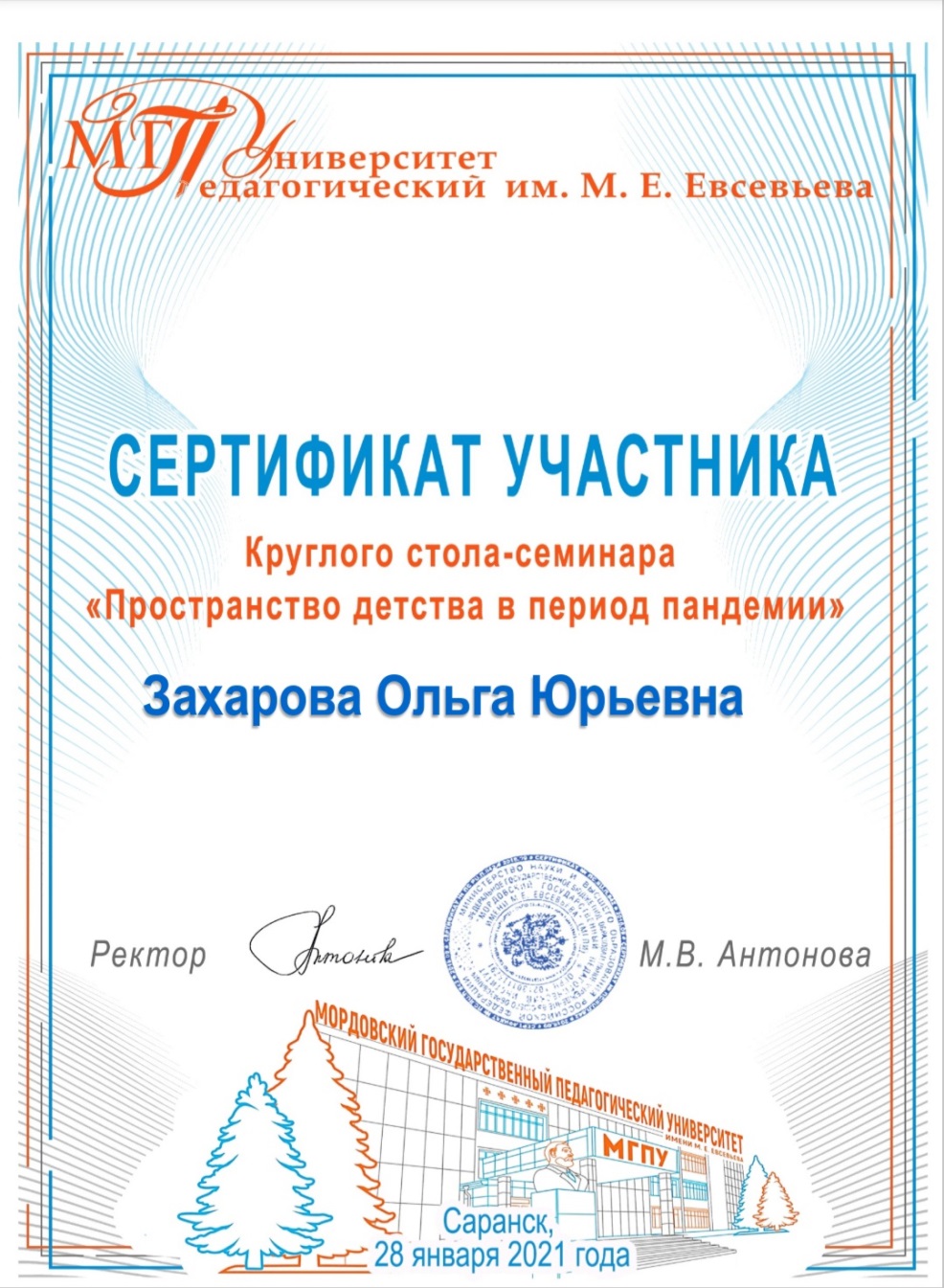 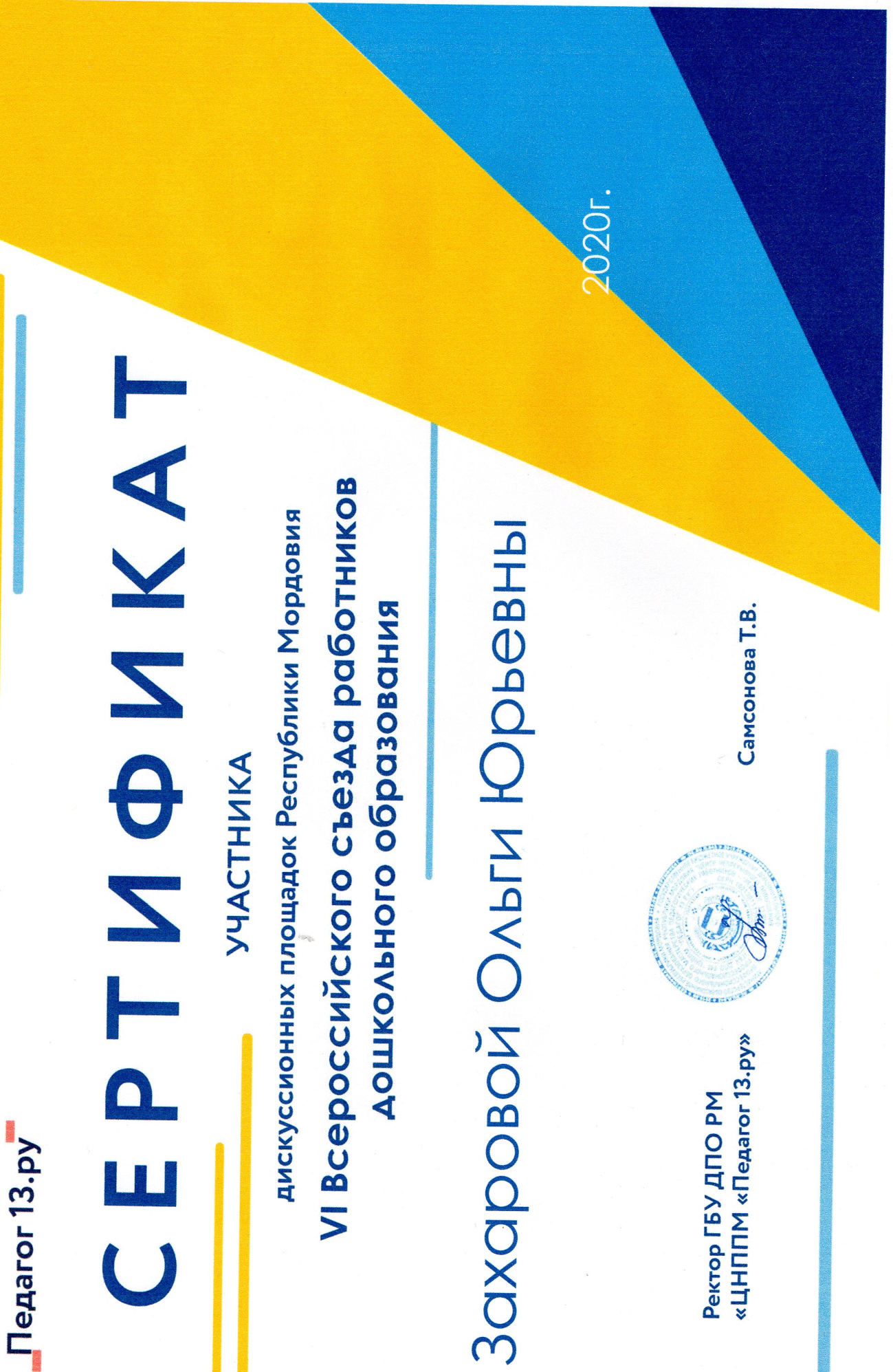 Российский уровень
7. Проведении открытых занятий, мастер-классов, мероприятий.
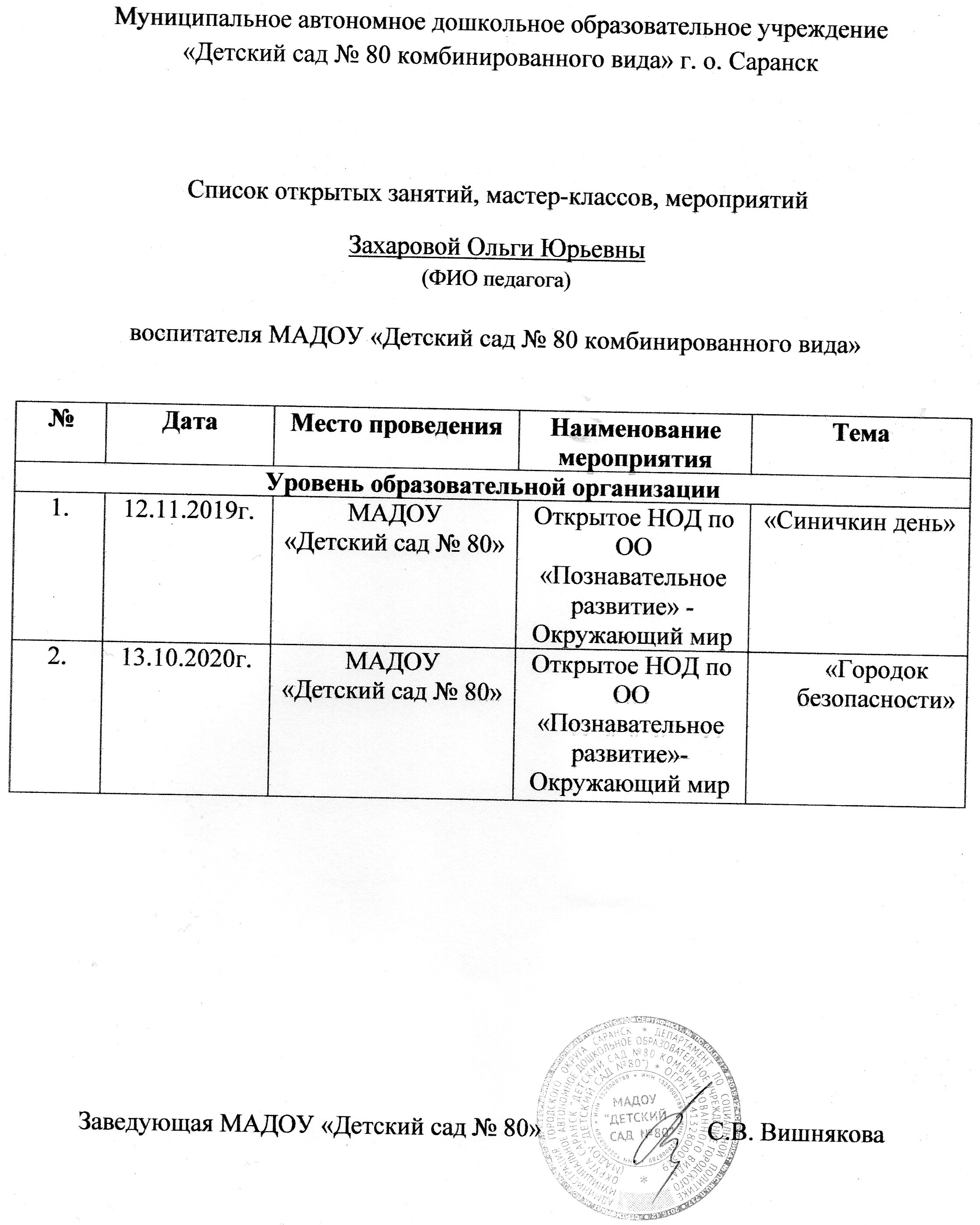 Уровень образовательной организации
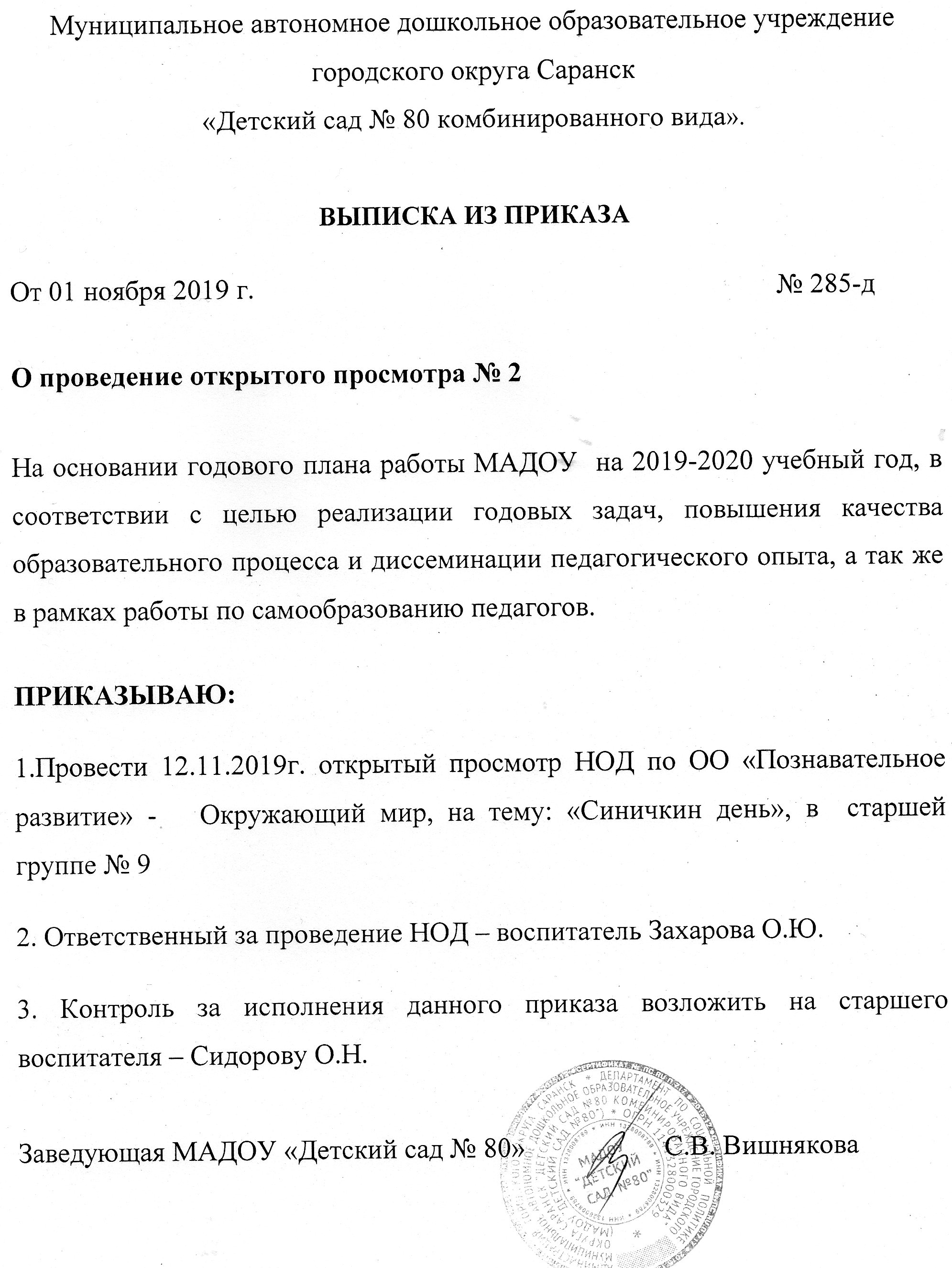 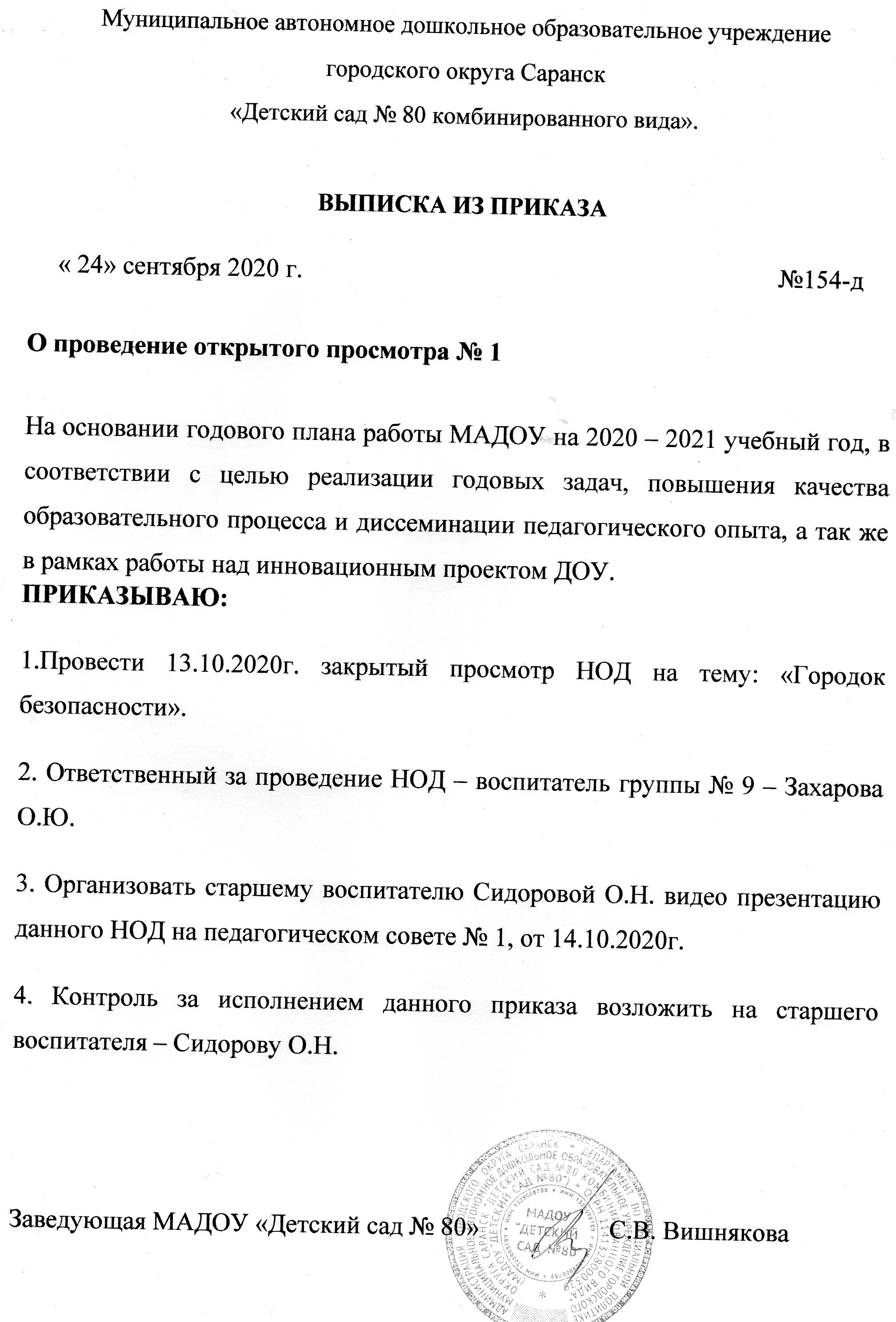 8. Экспертная деятельность
9. Общественно-педагогическая активность педагога: участие в комиссиях, педагогических сообществах, в жюри конкурсов
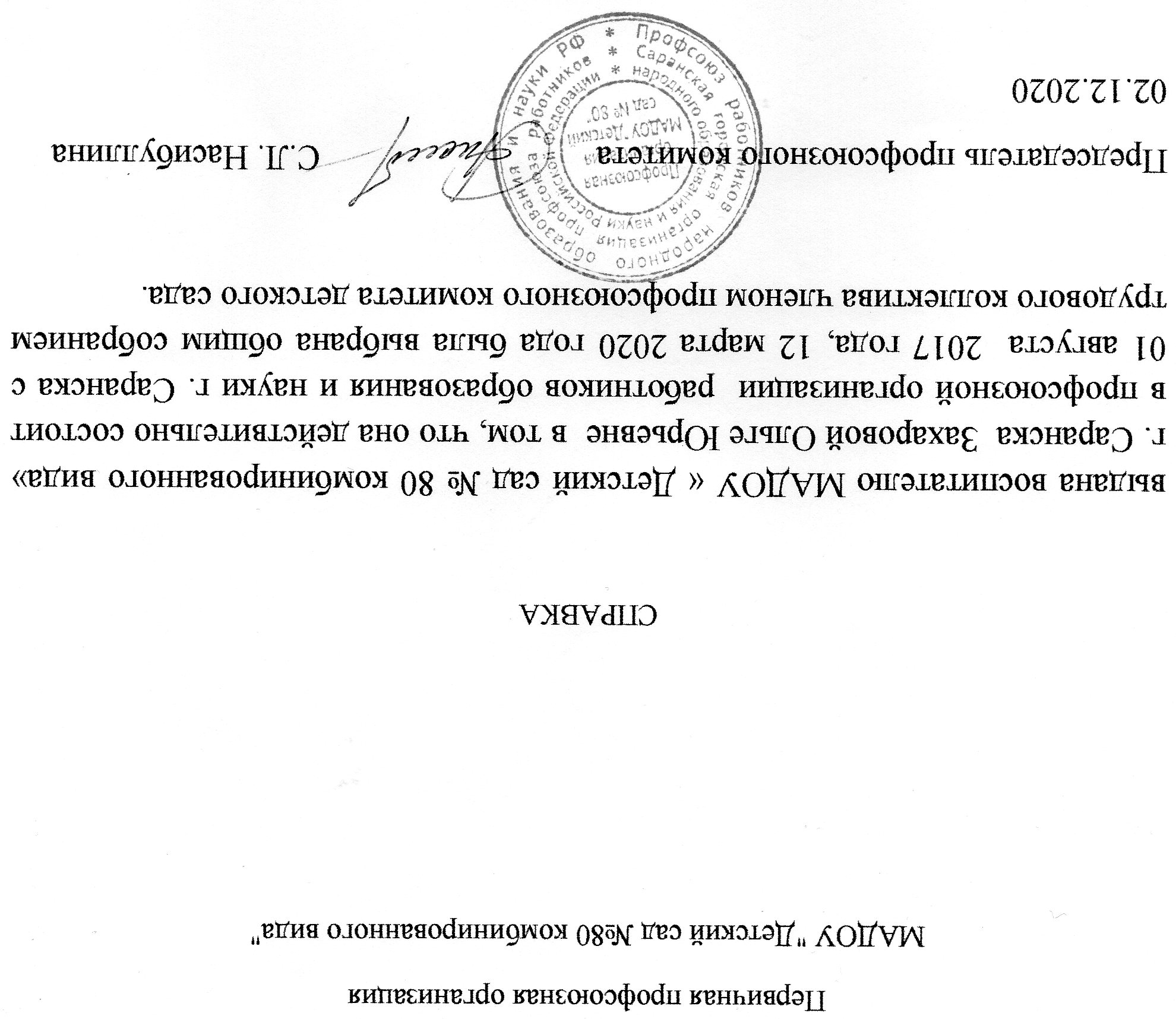 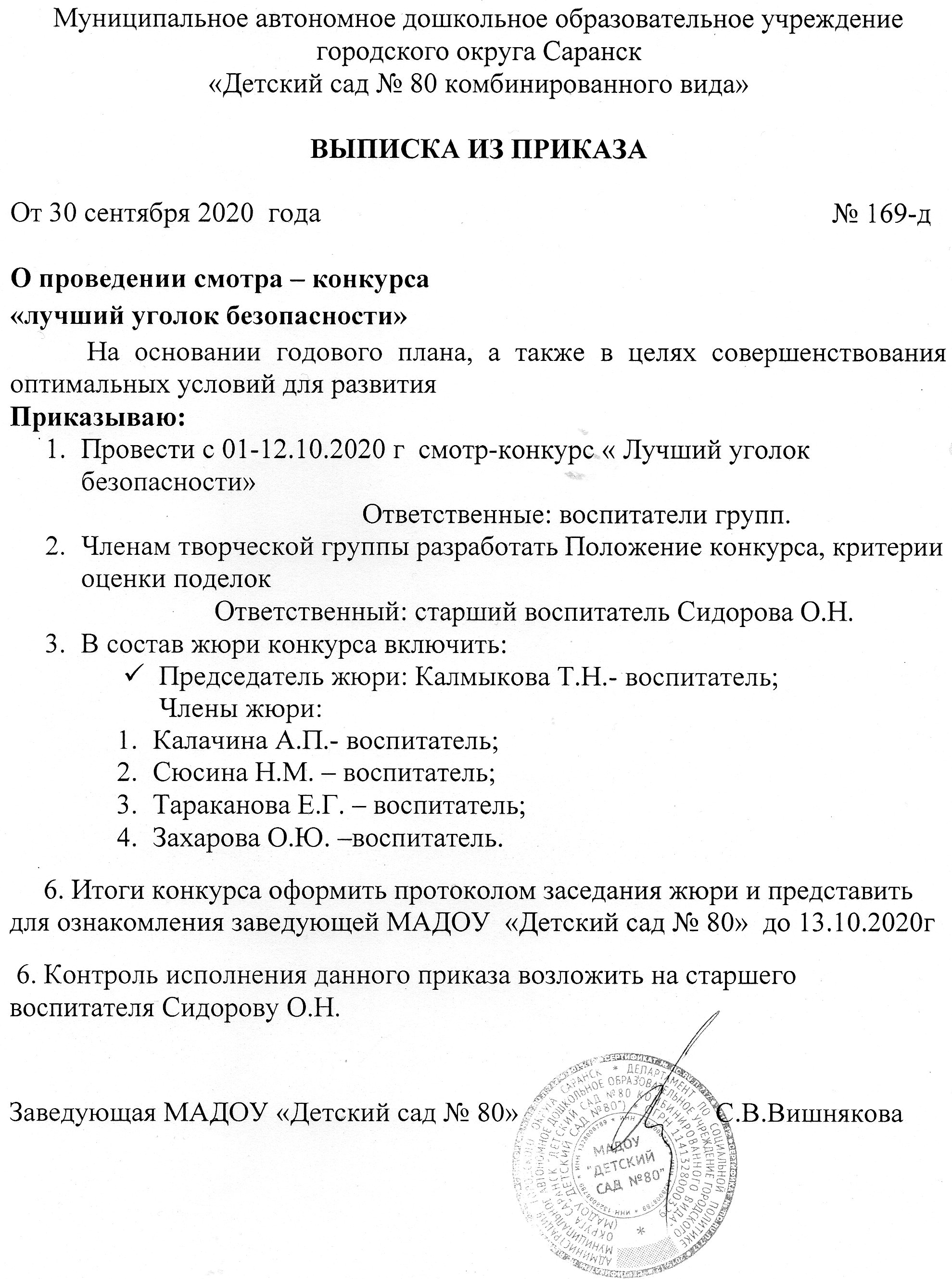 10. Позитивные результаты работы с воспитанниками:- наличие системы воспитательной работы;- наличие качественной, эстетически оформленной текущей документации;- организация индивидуального подхода;- снижение простудной заболеваемости воспитанников;- отлаженная система взаимодействия с родителями;- отсутствие жалоб и обращений родителей на неправомерные действия;- реализация здоровьесберегающих технологий в воспитательном процессе;- духовно-нравственное воспитание и народные традиции.
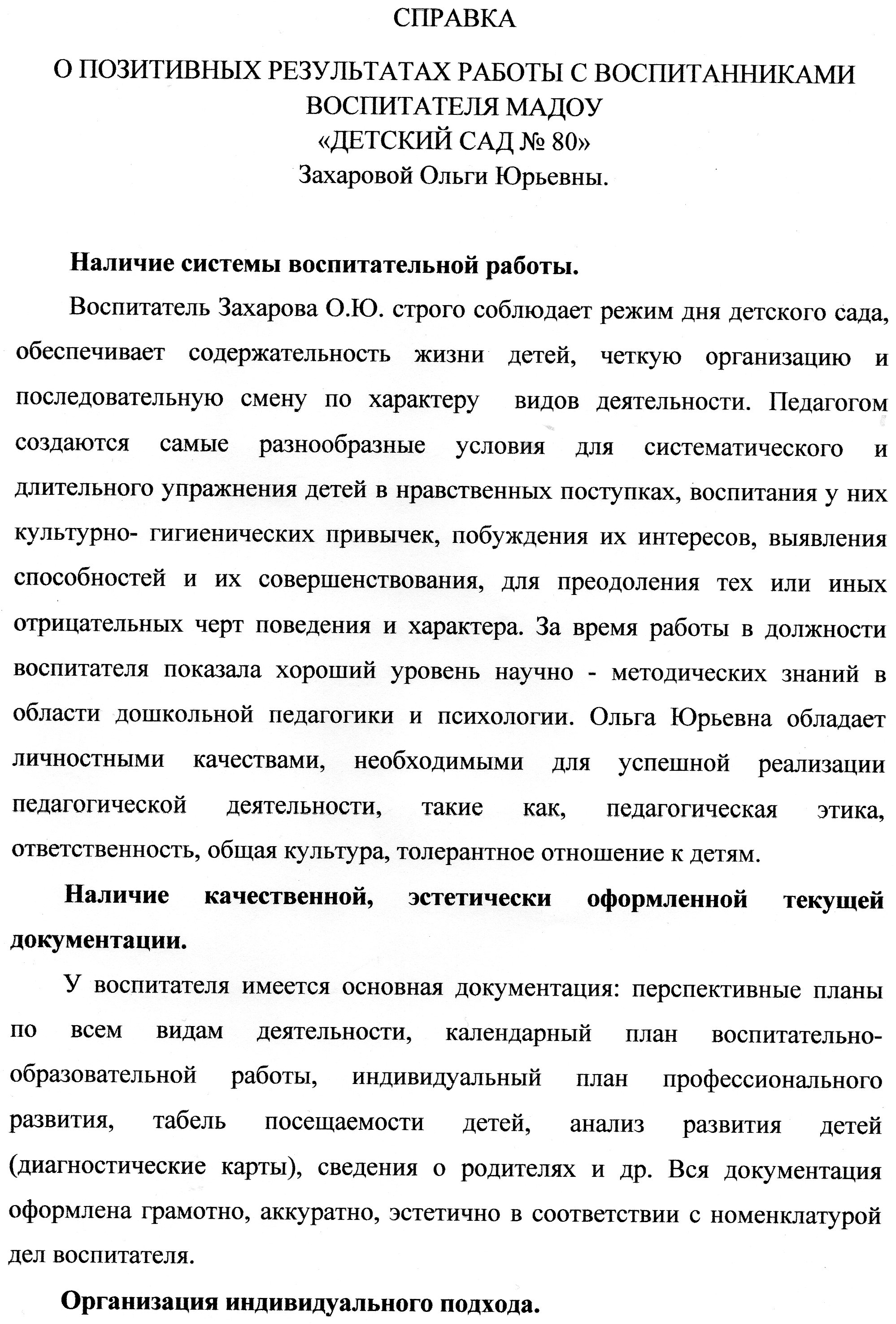 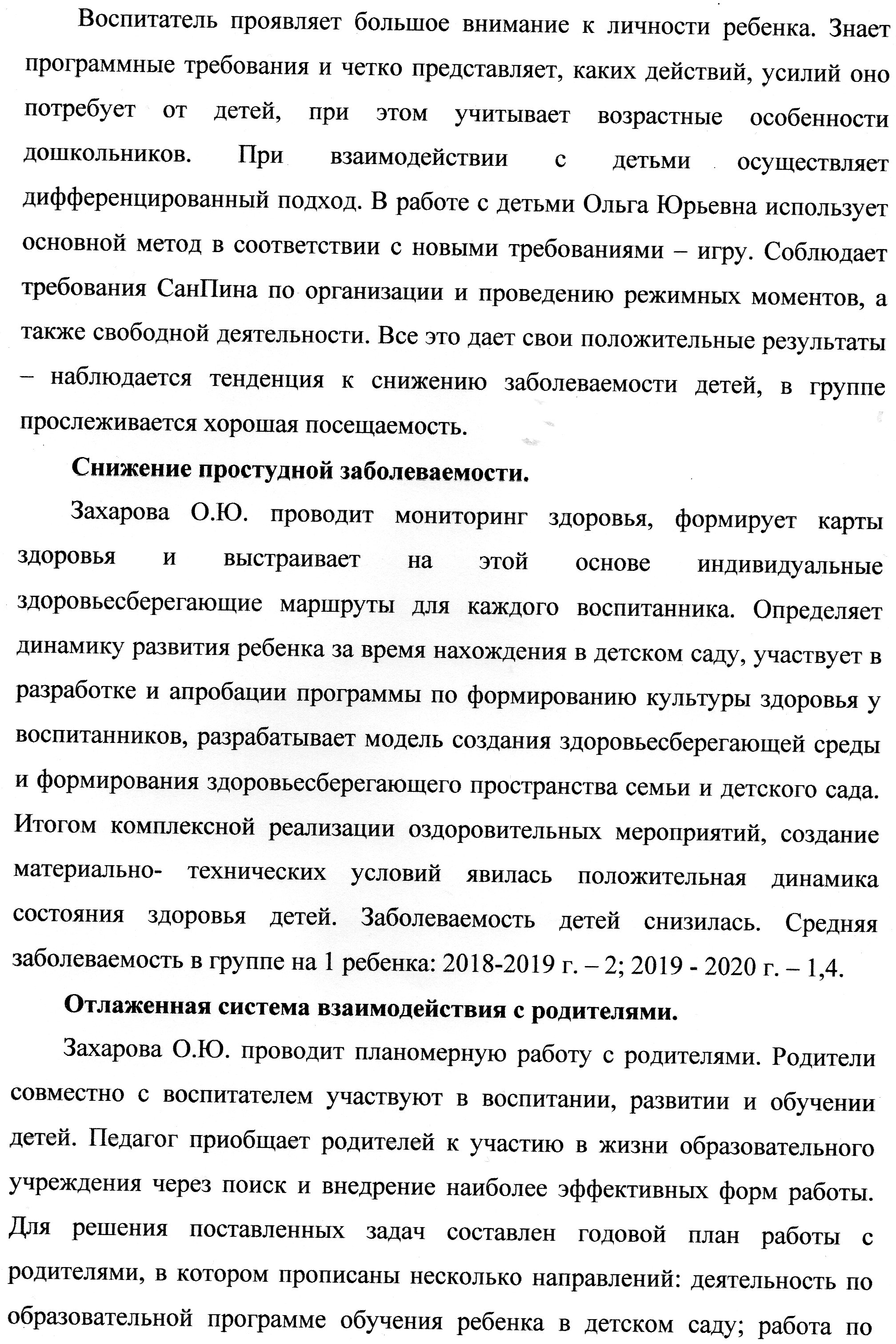 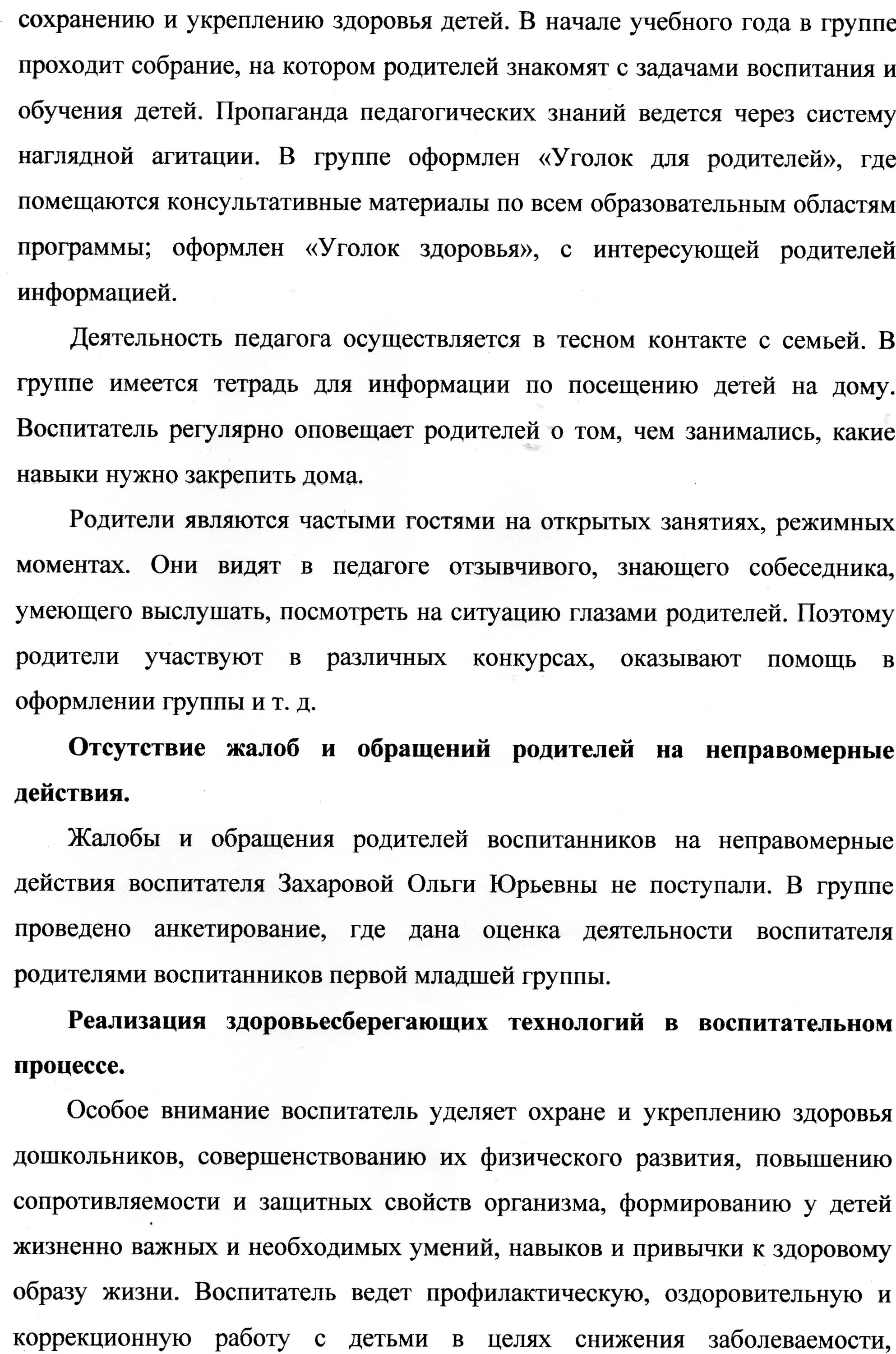 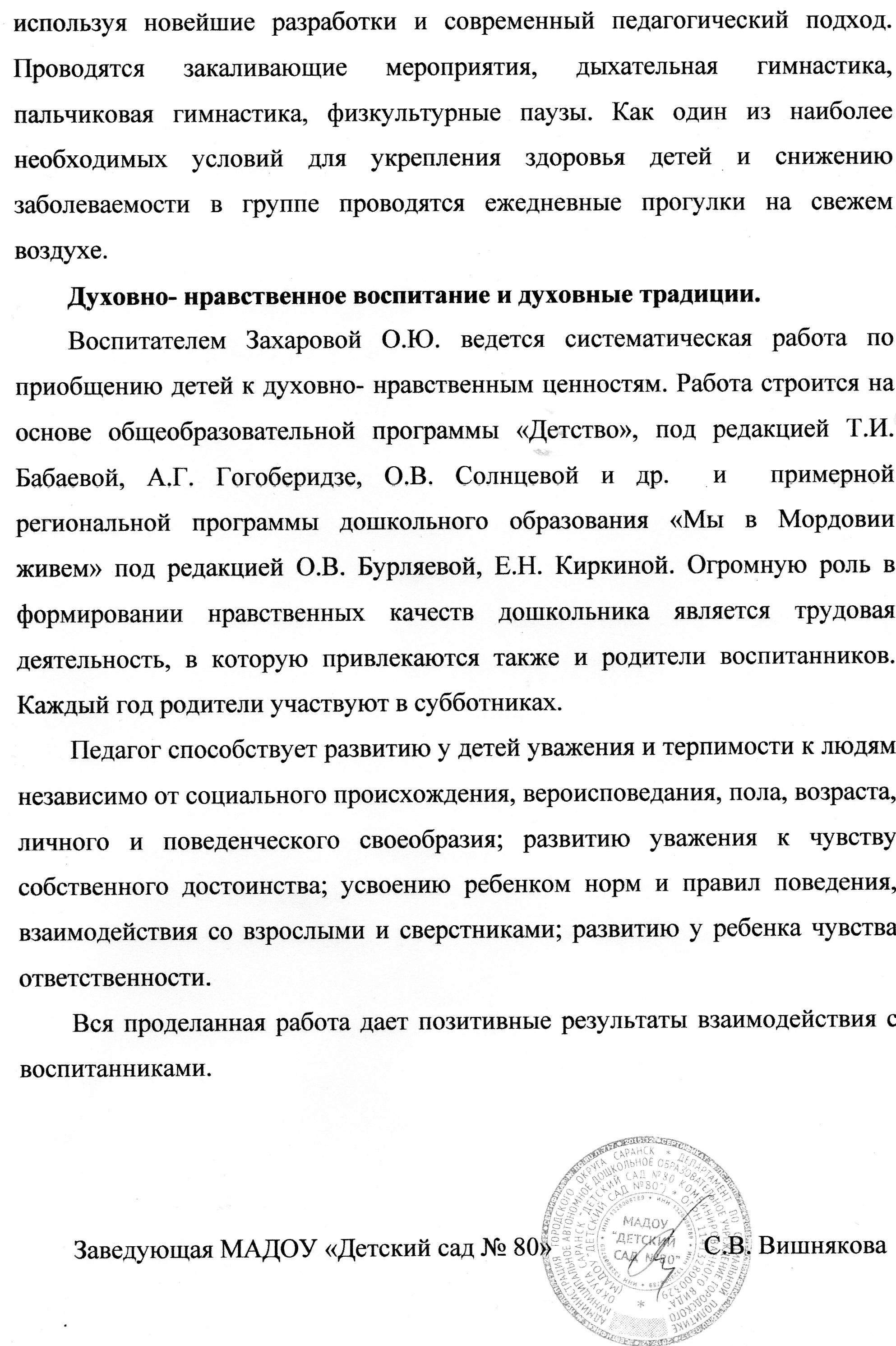 11. Качество взаимодействия с родителями:систематическое проведение родительских собраний;проведение круглых столов, консультаций в нетрадиционной форме (педагогическое просвещение родителей);проведение экскурсий, образовательных путешествий с детьми;проведение совместных конкурсов, выставок;организация родителей на субботниках, благоустройстве участков, создании развивающей среды группы
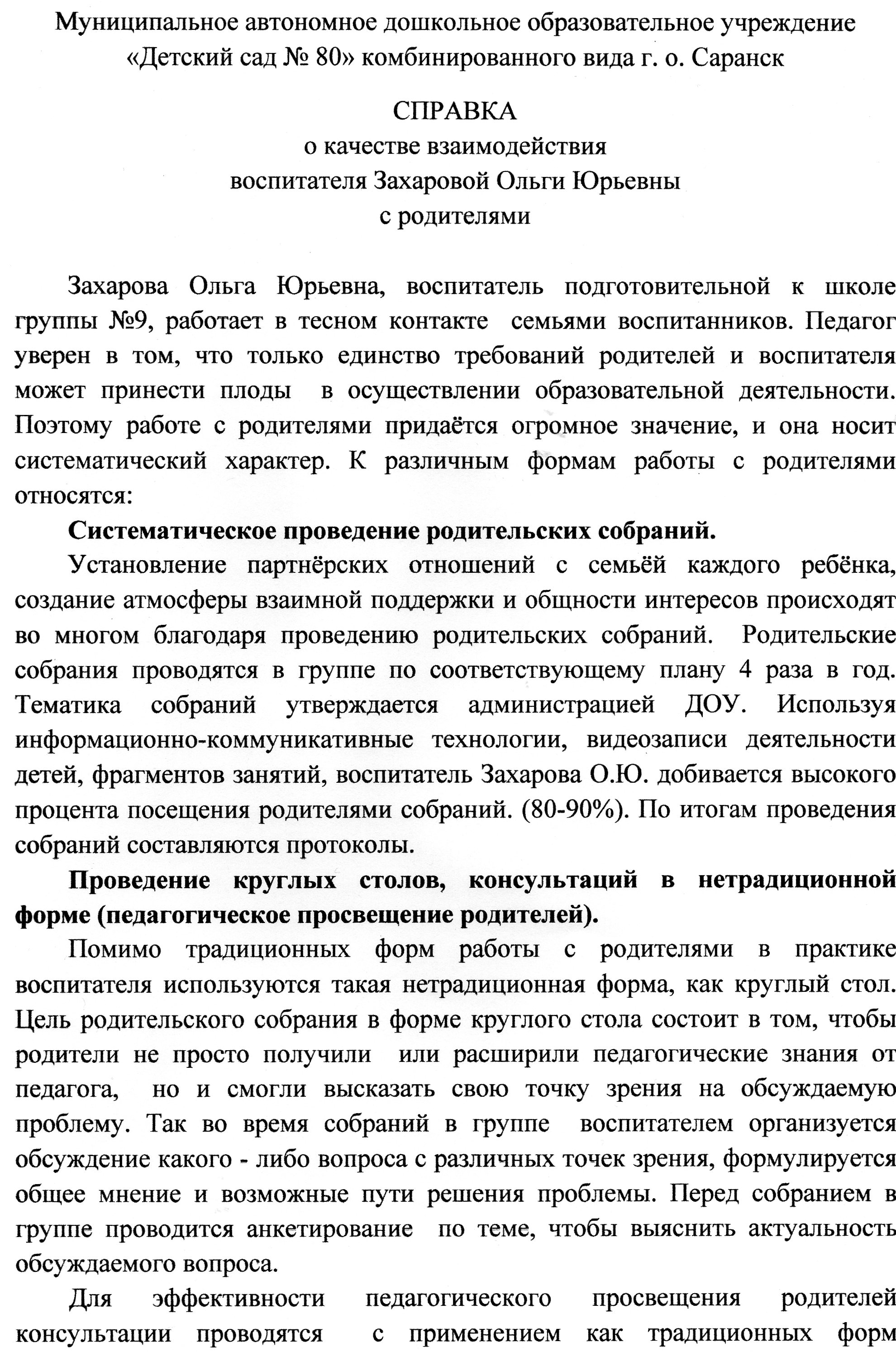 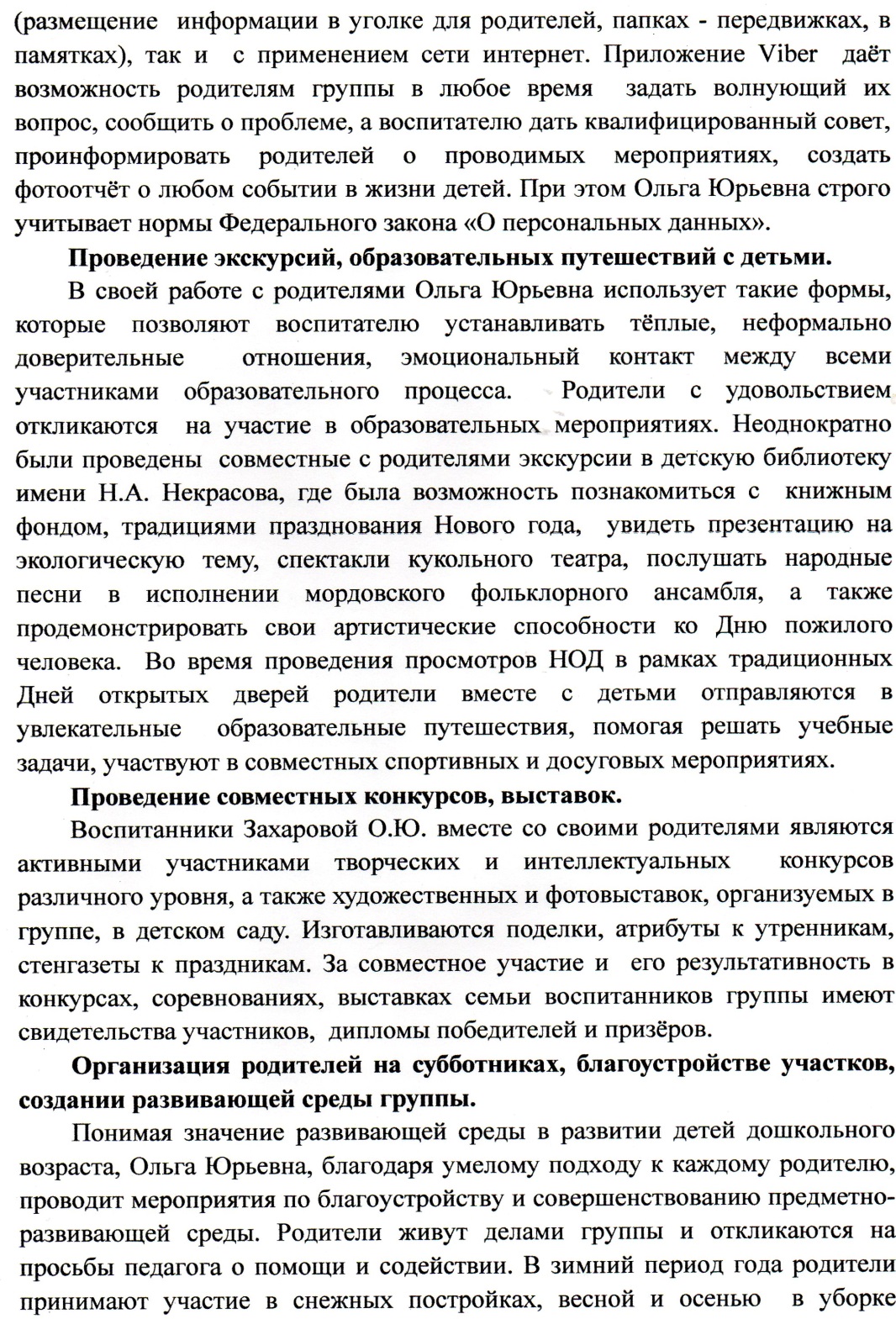 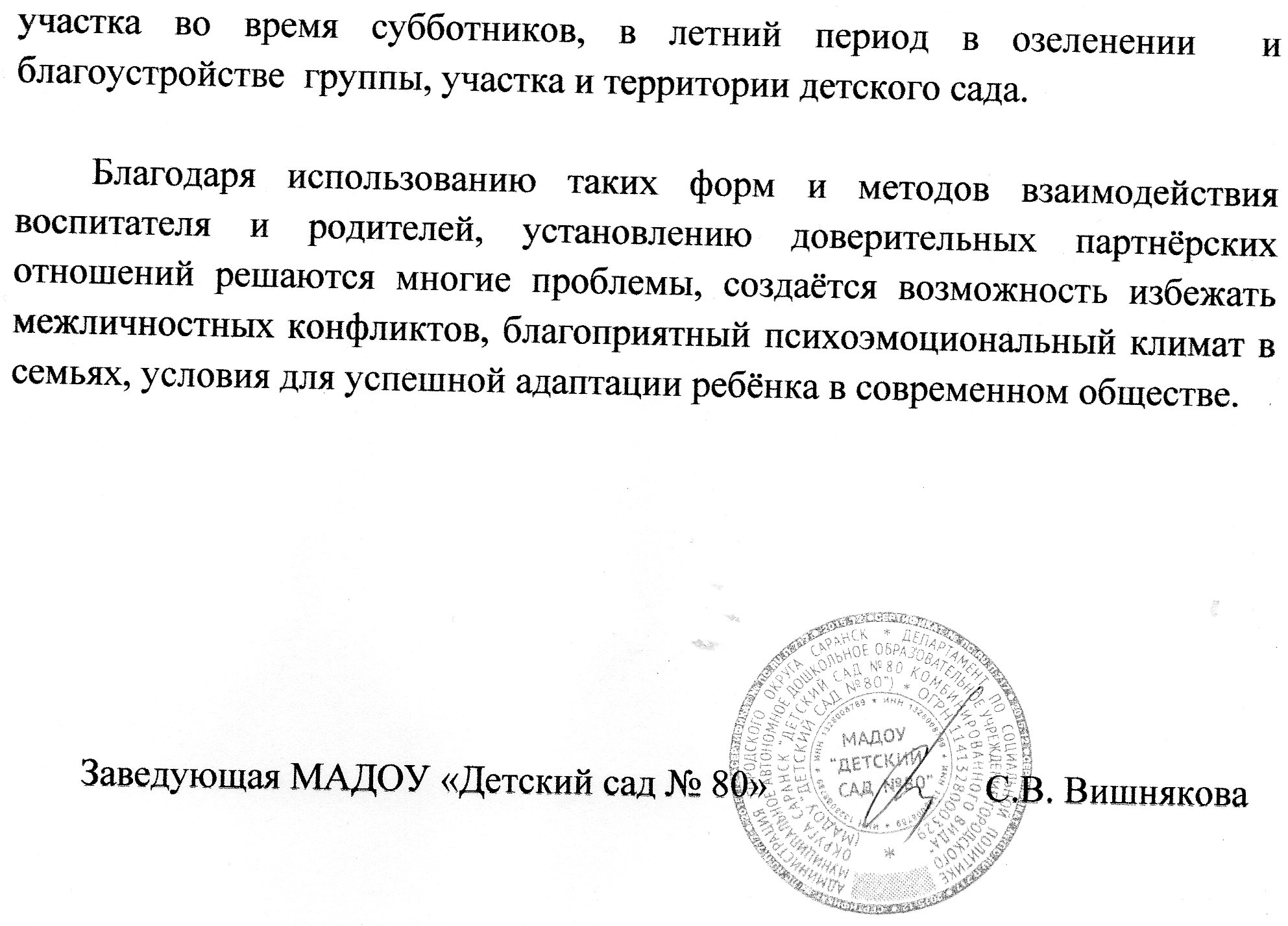 12. Работа с детьми из социально-неблагополучных семей.
13. Участие педагога в профессиональных конкурсахна порталах сети интернет
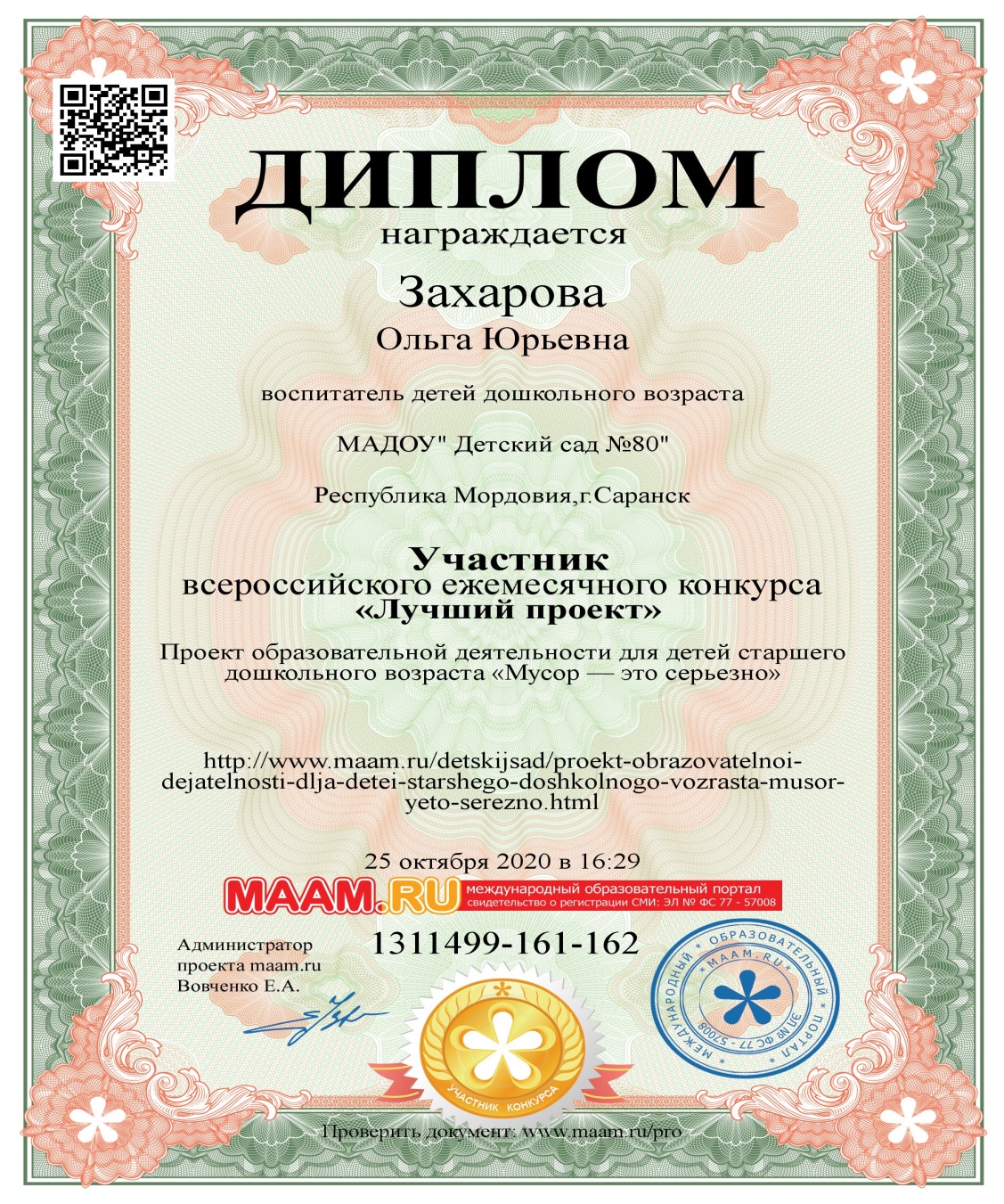 14. Наградыпоощрения с различных сайтов и порталов сети интернет.
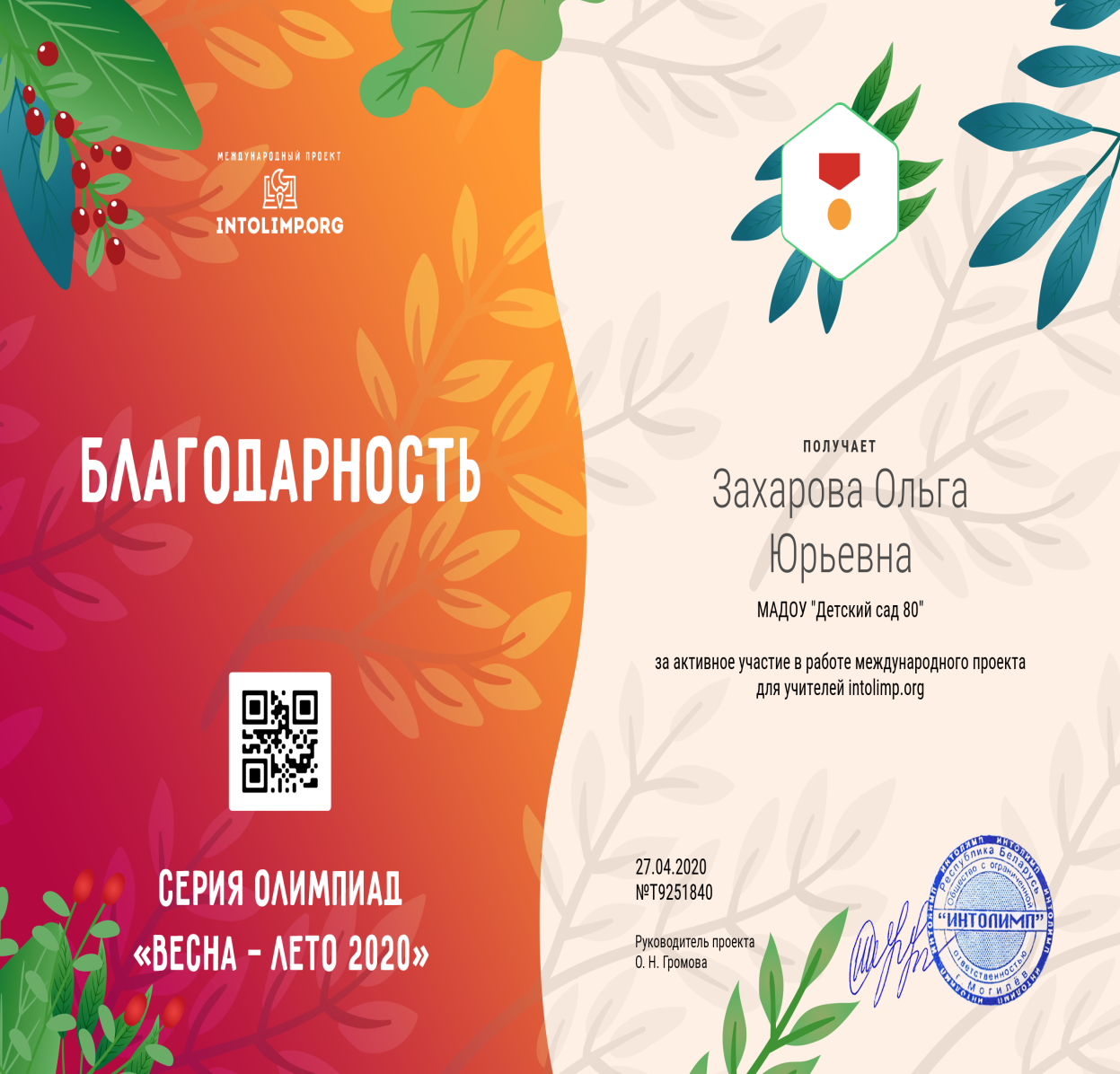 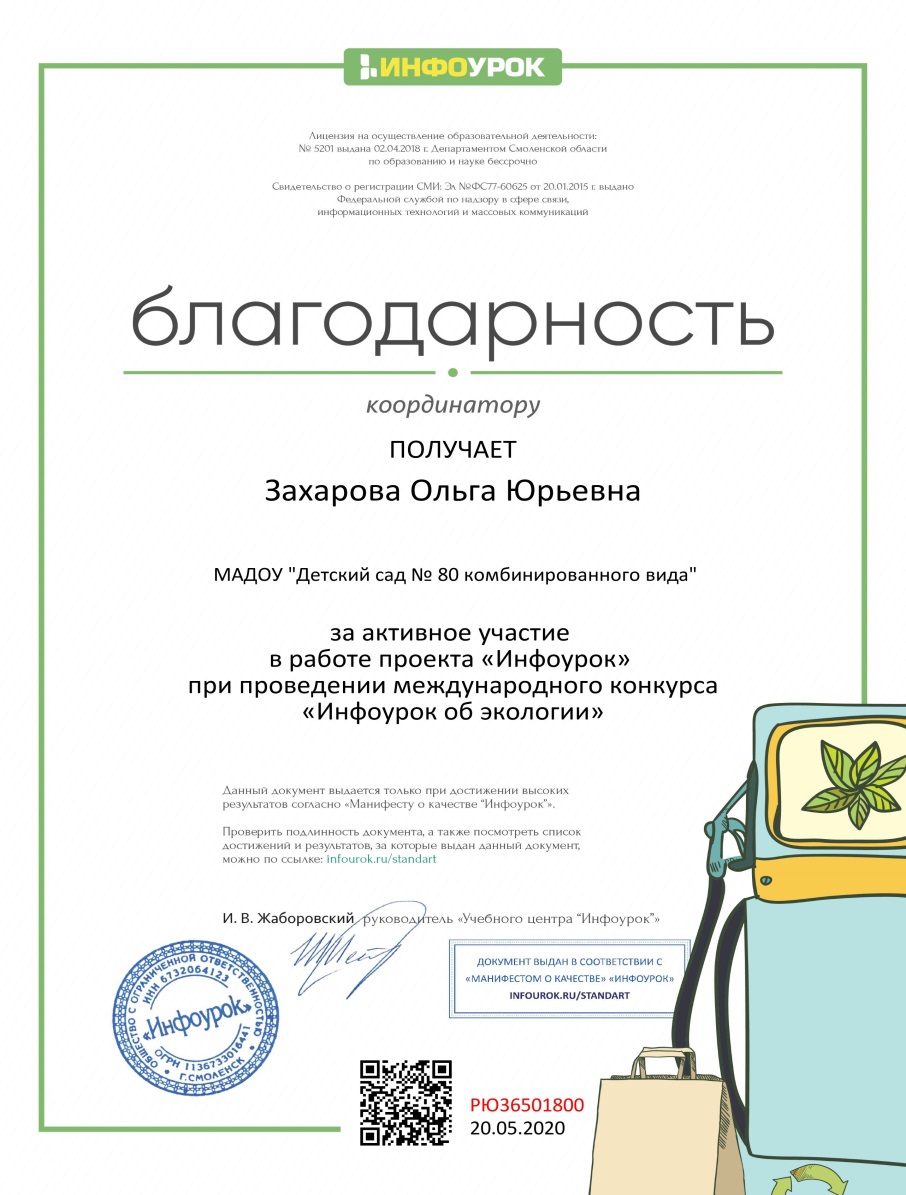 14. Награды поощрения республиканского уровня.
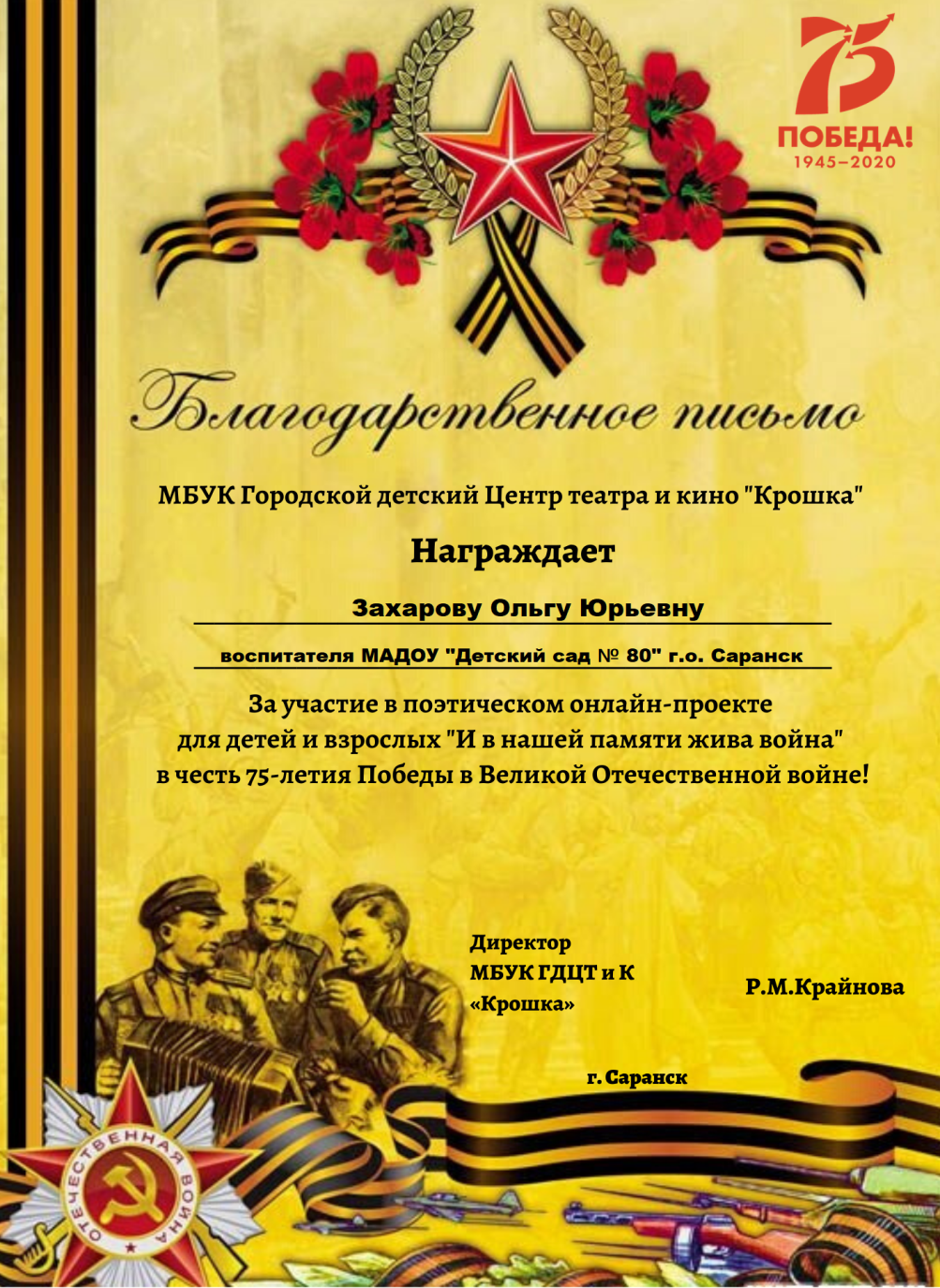 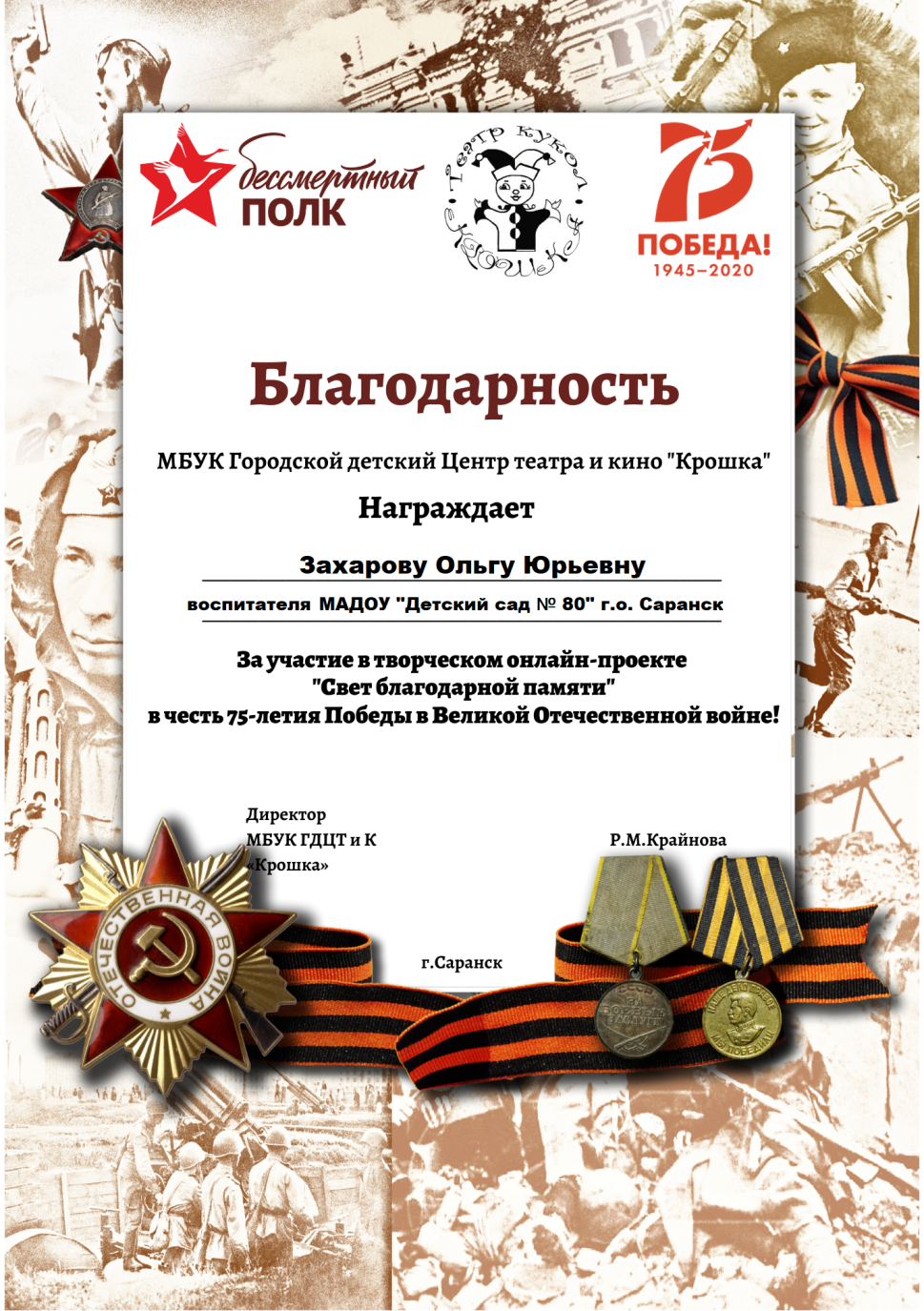